Welcome!
Emeli Wickström
Education Administrator
How to Avoid Plagiarism and Cheating
Sharla Alpenberg
The Academic Skills Centre
The University Library
AI
ACADEMIC INTEGRITY
Maintaining academic integrity is important because:
Be honest and submit your own work in your assessments
Be fair and acknowledge the work of others
Be respectful when with others
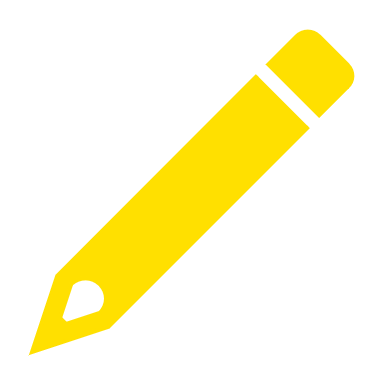 What is the difference between academic writing and other types of writing?
Academic Reasons
Practical Reasons
To enable readers to trace your sources
To enable you to retrace your steps
Ethical Reasons
To acknowledge other people’s ideas
Avoids plagiarism
Definition
Plagiarism is the presentation of someone else's work as though it were your own" (JISC Plagiarism Advisory Service, 2003)
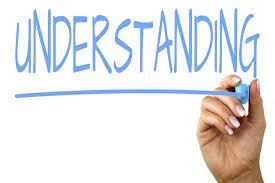 Understanding different forms of plagiarism is essential to avoid unintentional violations of academic integrity.
Common Forms of Plagiarism
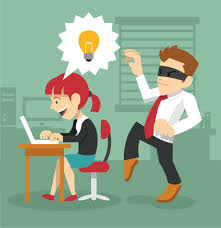 Direct Plagiarism
Self-Plagiarism
Patchwork Plagiarism
Paraphrasing without Attribution 
Misleading Citations
Inaccurate Citations
Ghostwriting
Fabrication
Translation Plagiarism
How do you avoid plagiasrism?
Quotations-Using the authors exact words. Must use quotation marks.

Paraphrasing-using the author’s information but putting it into your own words
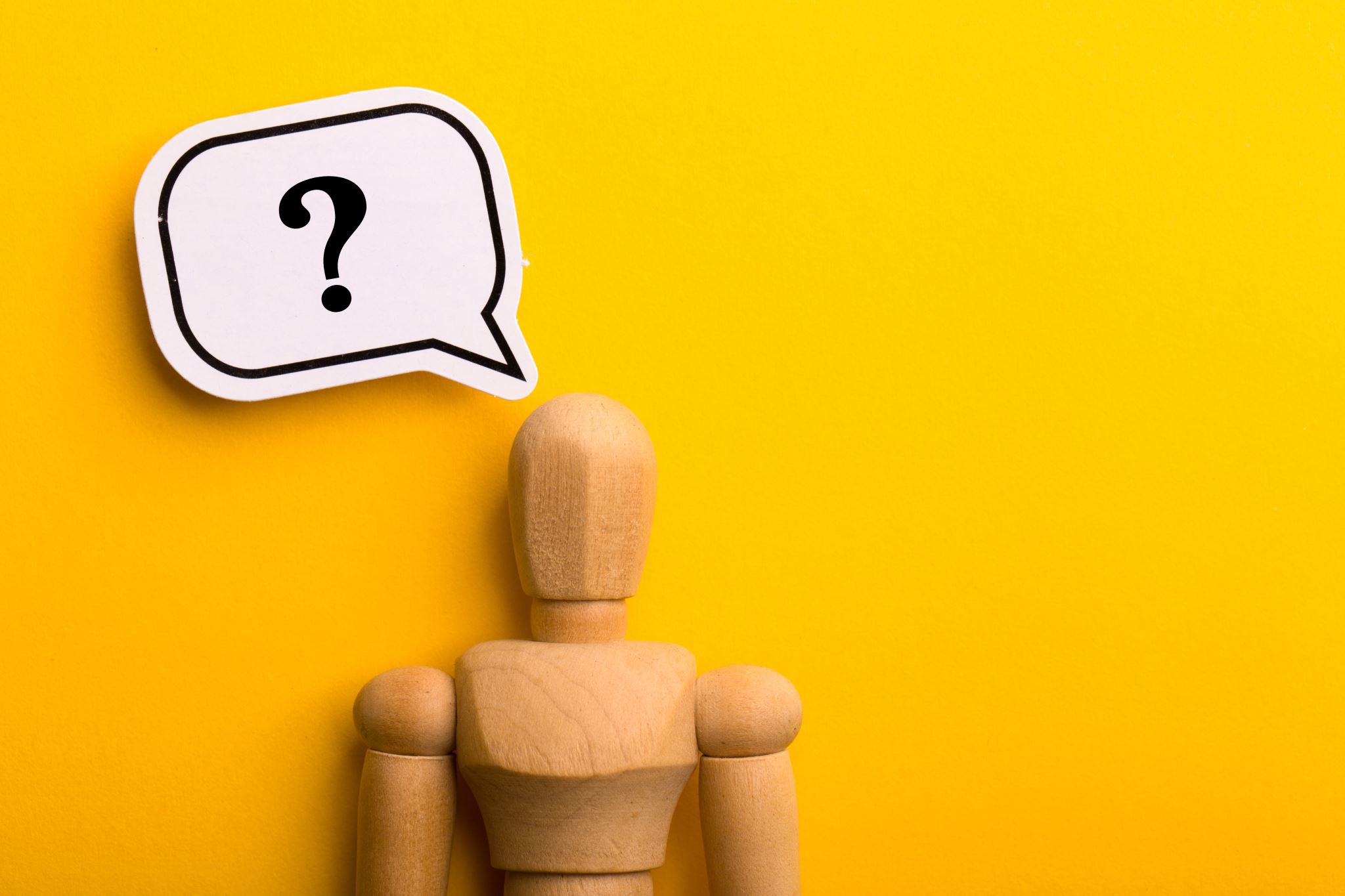 Unacceptable paraphrase
The rise of industry, the growth of cities, and the expansion of the population were the three great devlopments of late 19th century American History. As new, larger, steam-powered factories became a feature of the American landscape in the East, they transformed farm hands into industrial labourers and provided jobs for a rising tide of immigrants. With industry came urbanization the growth of large cities (like Fall river) which became the centers of production as well of commerce and trade.
Original text from: Lizzie Borden: A case book of Family and Crime in the 1890’s by Joyce Williams.
The increase of industry, the growth of cities, and the explosion of the population were three large factors of 19th century America. As steam-driven companies became more visible in the eastern part of the country, they changed farm hands into factory workers and provided jobs for the large wave of immigrants. With industry came the growth of large cities like Fall River which turned into centers of commerce and trade as well as production.
Acceptable Paraphrase
The rise of industry, the growth of cities, and the expansion of the population were the three great devlopments of late 19th century American History. As new, larger, steam-powered factories became a feature of the American landscape in the East, they transformed farm hands into industrial labourers and provided jobs for a rising tide of immigrants. With industry came urbanization the growth of large cities (like Fall river) which became the centers of production as well of commerce and trade.
Original text from: Lizzie Borden: A case book of Family and Crime in the 1890’s by Joyce Williams.
Fall River was typical of northeastern industrial cities if the 19th century. Williams (1981) talks about steam powered production shifting labour from agriculture to manufacturing, the demand for workers ”transformed farm hands into industrial labourers” (p.156) and created jobs for immigrants.  In turn, growing populations increased the size of urban areas. Fall River was one of these hubs ”which became the centers of production as well as of commerce and trade” (p.143)
Why is this a good paraphrase?
When and how?
AI and Plagiarism: The Double-Edged Sword
AI tools can generate text, code, and creative content, which can blur the lines between original work and plagiarism.

The use of AI-generated content without proper attribution can constitute plagiarism.

Awareness of AI's capabilities and limitations is crucial for maintaining academic integrity.
How can you use AI as a tool?
Best Practices for Ethical AI Use in Academia
Always disclose the use of AI when it contributes significantly to your work.
Understand the limitations of AI: It can support your work but should not replace critical thinking.
Ensure AI-generated content adheres to academic integrity guidelines and avoids misrepresentation.
Academic Misconduct
If a student is suspected of academic misconduct, an investigation is carried out. 

1. be dismissed with no further measures

2. result in a warning

3. be referred to the disciplinary board for scrutiny.


                                                                                                                                                    LNU Website (2023)
THE ACADEMIC SKILLS CENTRE
What type of support do we offer?
Our formats
[Speaker Notes: Those resources prepare you to take part in our other formats. These are student-centered formats where you work with something hands on and we are there to consult. If you are new to Sweden, you may notice that much of our teaching here is student-centered. You are expected to take responsibility for your own learning, and our formats are no different. We are giving you some of the answers, but primarily we are providing you with tools to develop your academic literacy so you can find the answers yourselves.]
Open lectures on Zoom- How to succeed with your studies
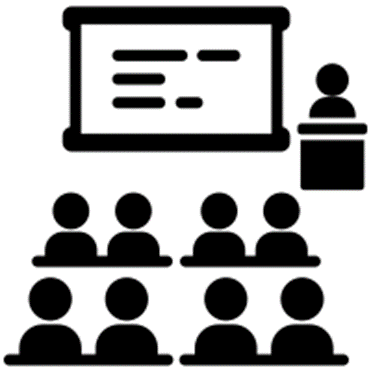 An Introduction to Higher Education
Sept. 12th  15:00-16:00
 	
Study Skills at University
Sept. 19th 15:00-16:00
	
Speaking and Presenting at Univeristy
Sept. 26th 15:00-16:00
	                  
Academic Writing and Referencing 
Oct. 10th 15:00-16:00

https://lnu.se/en/library/library-consultation/how-to-succeed-with-your-studies/
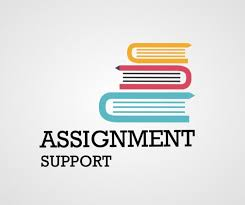 Assignment and Search Support Online
Thursdays on Zoom 12:00-1:30 pm. 

https://lnu-se.zoom.us/j/66923812274

Librarians and ASC staff are available.
Individual Consulations-booking system
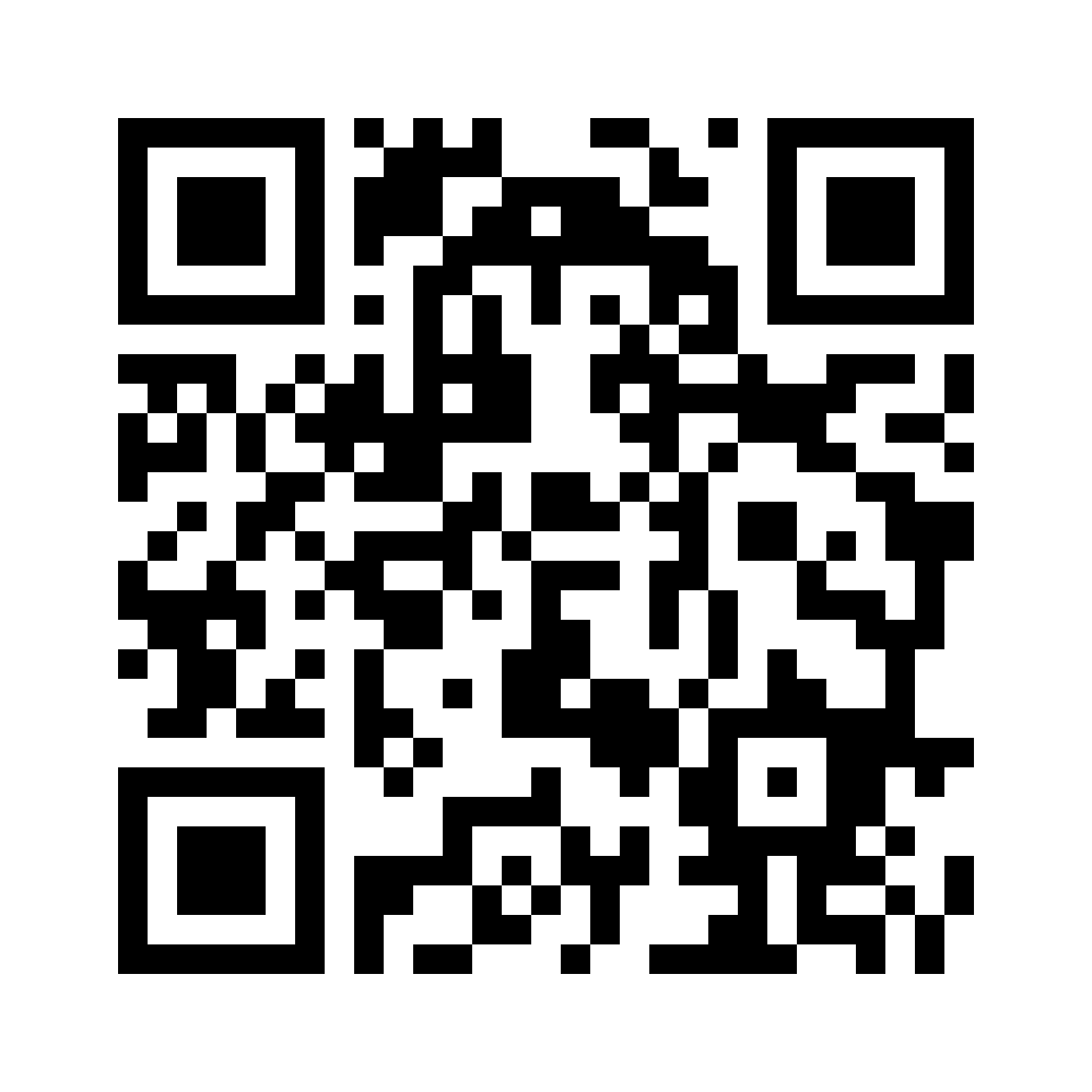 Study counsellors at the Faculty of Technology
Tina Karlsson
https://lnu.se/en/staff/tina.karlsson/
Johan Gyllinghttps://lnu.se/en/staff/johan.gylling/
Agenda
Support during your studies


Study counselling
Student account
Support functions
The University – a public authority
Study handbook
Visa and CSN
Studying with a disability
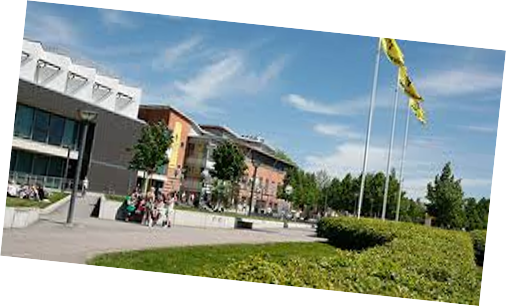 Study guidance at the Faculty of Technology
Professional secrecy
Guidance counseling for admitted students 
Approved leave of studies
Individual study plan
Entry requirements
Credit transfer
Courses and programs
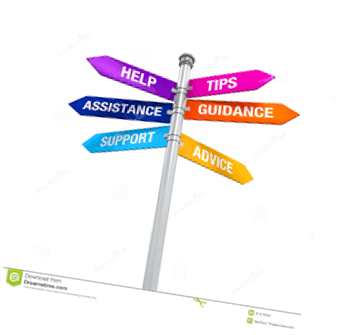 Student Account
https://lnu.se/en/
My student news
Schedule
Email
LADOK
Apply for courses
Registrations
Results
Apply for examinations
Certificates
Apply for degree
Service and support
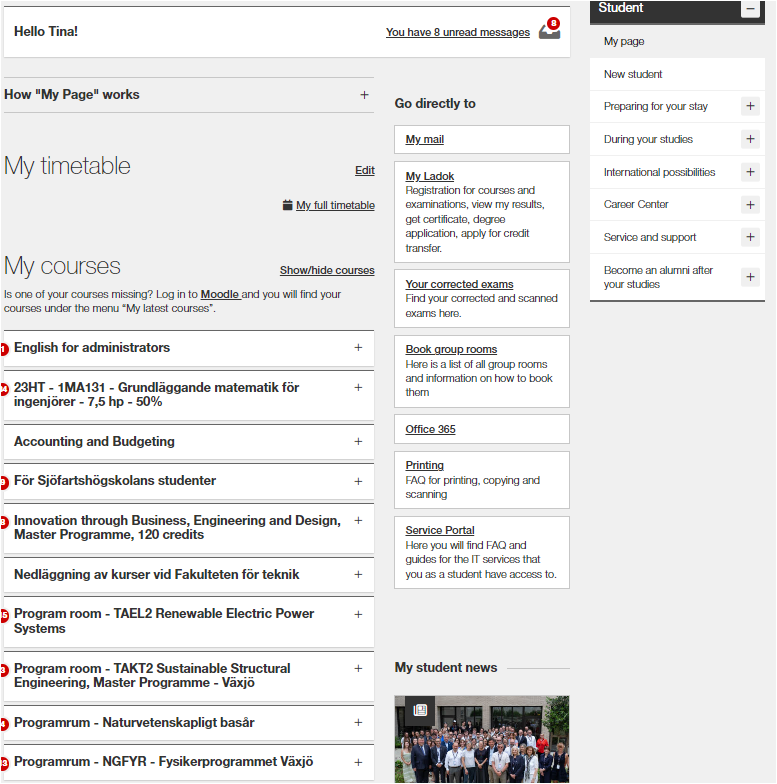 Support during your studies
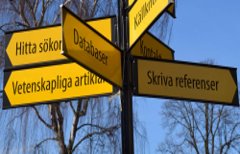 The University Library

How to succeed with your studies 

Study counselling during your studies

Career Center

Student Welfare Office
The University – a public authority
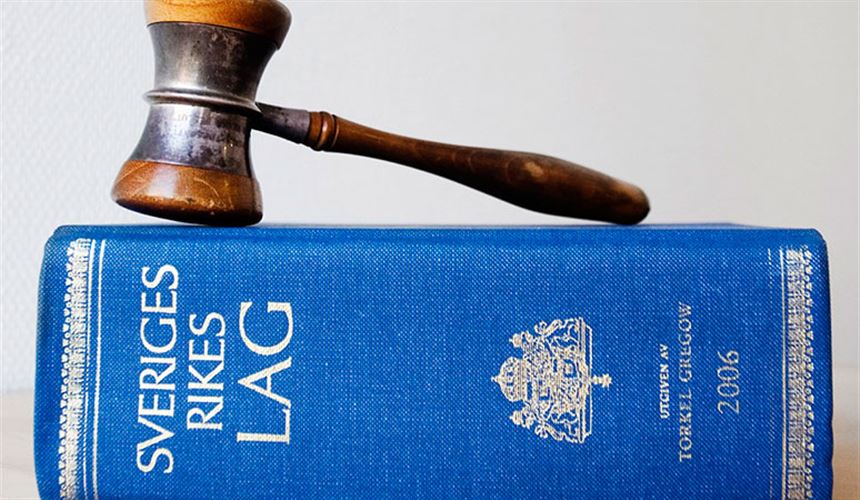 Higher Education Act (Högskolelagen) 
   - regulates public universities in Sweden
   - set up by the Swedish Government

Local regulations 

Right and responsibillities

Programme and course syllabuses
[Speaker Notes: Glöm ej Study handbook]
Visa
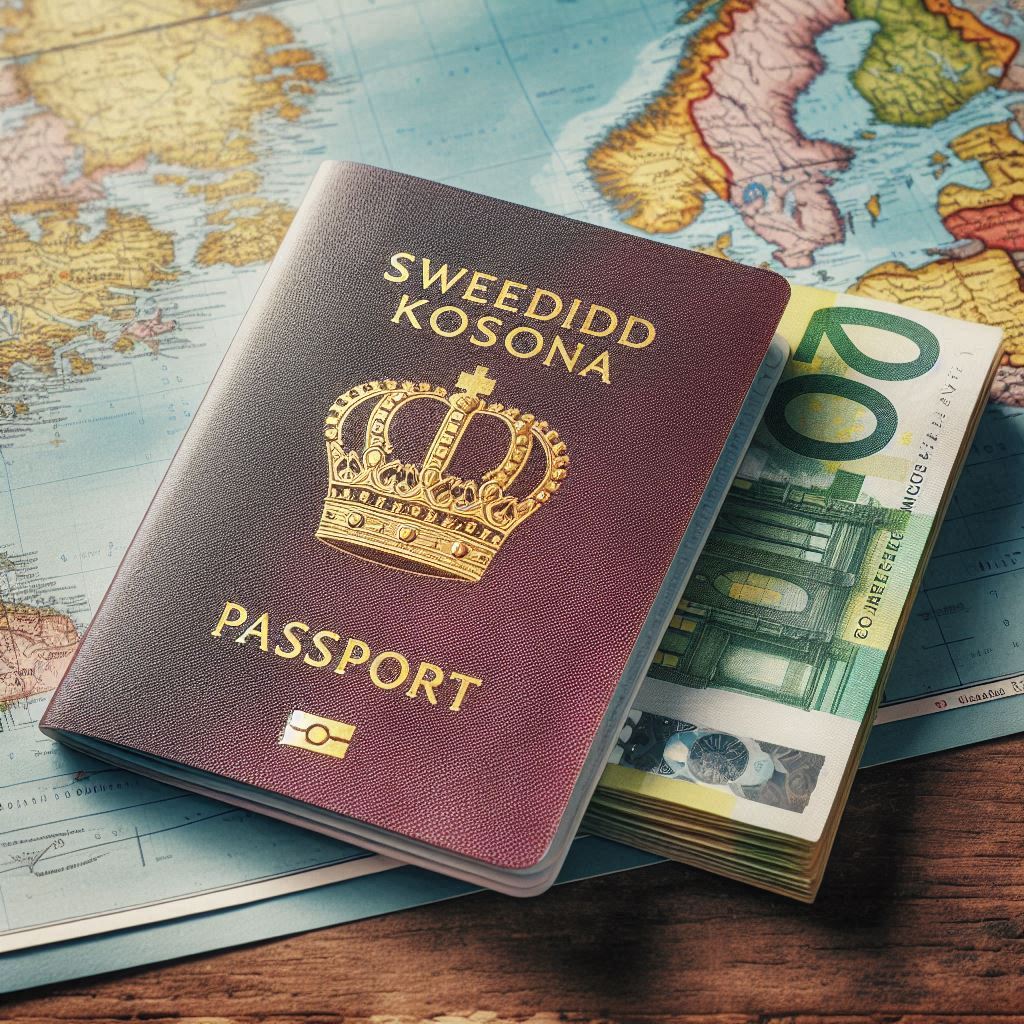 Fulltime studies every semester
[Speaker Notes: Glöm ej Study handbook]
Please note only for
students who are entitled to study funds from CSN.
CSN
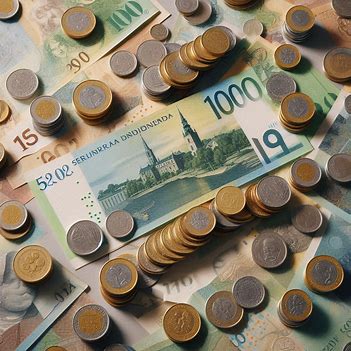 Swedish Board of Student Finance (CSN)
Inform CSN if you now longer have fulltime studies
[Speaker Notes: Glöm ej Study handbook]
Studying with a disability
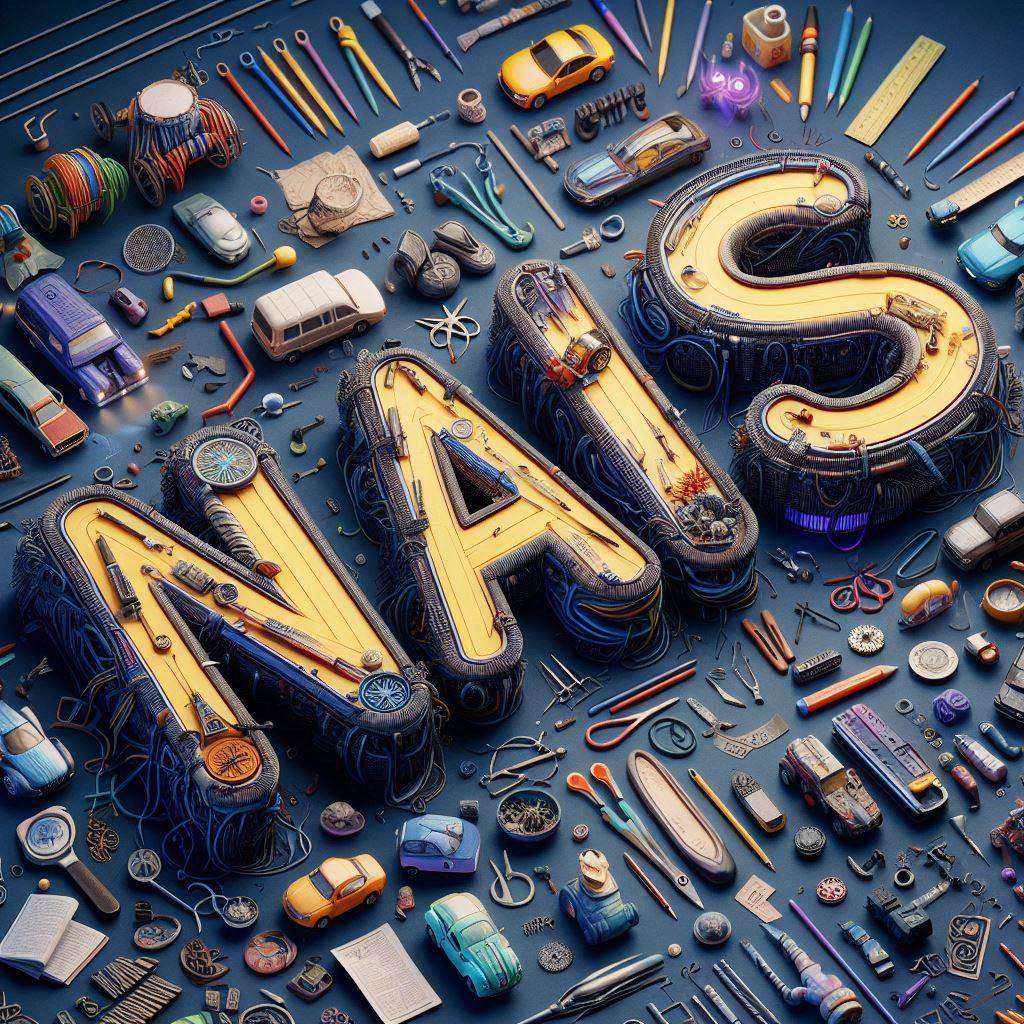 Apply for support via Nais
Individual support planned with a coordinator
[Speaker Notes: Glöm ej Study handbook]
Thanks for listning!
44
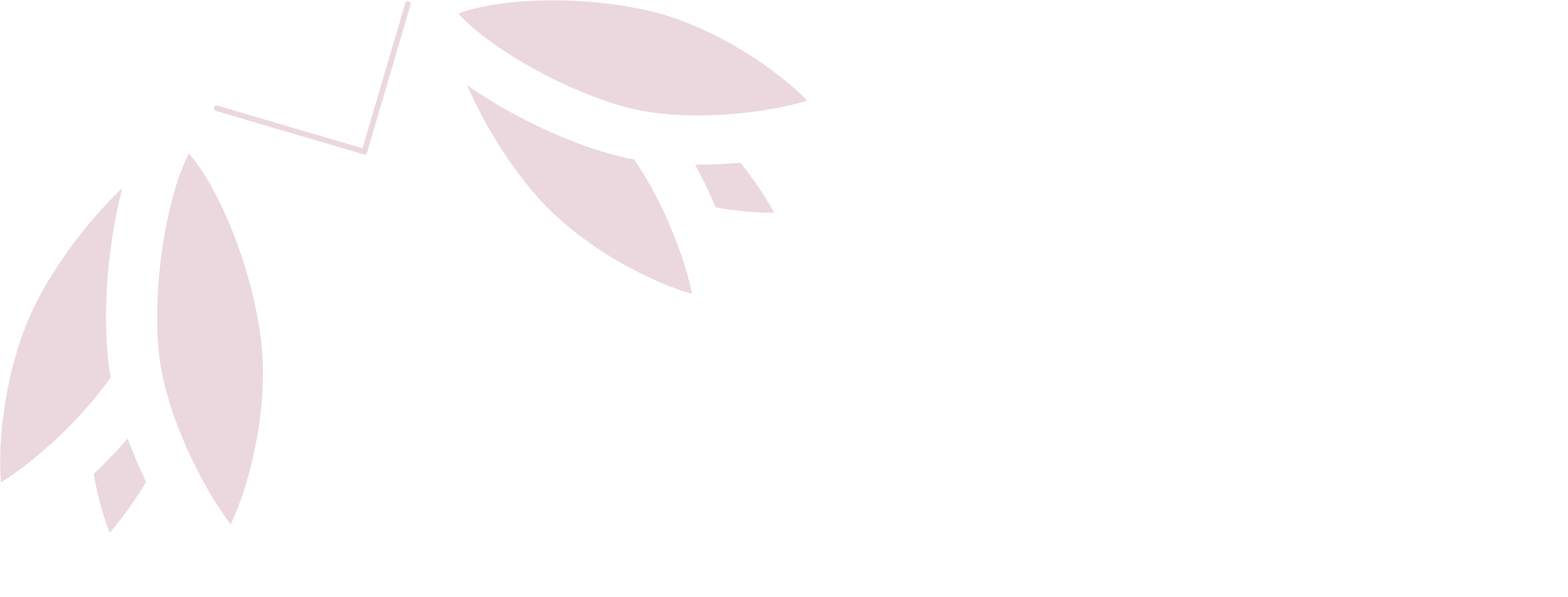 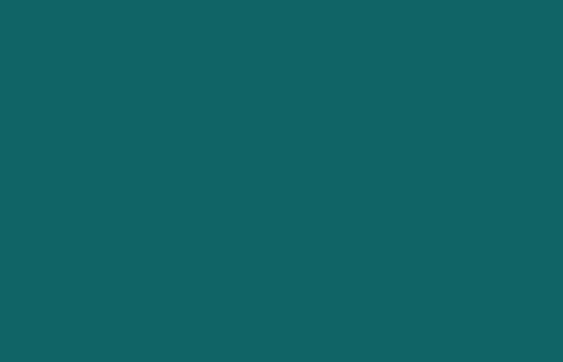 [Speaker Notes: Presentationsmaterial ht2023]
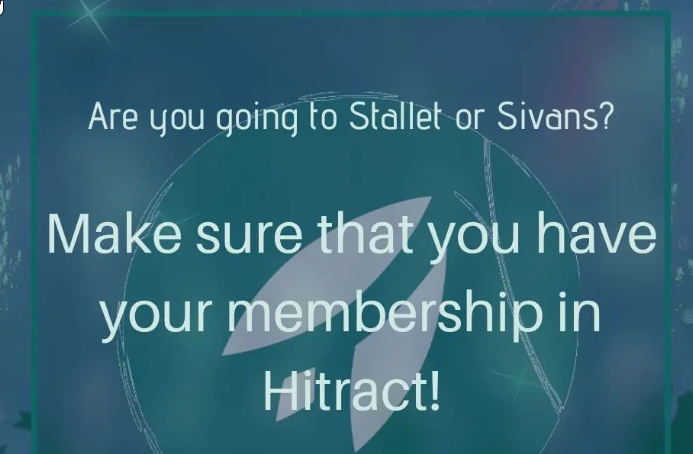 Linnaeus Union
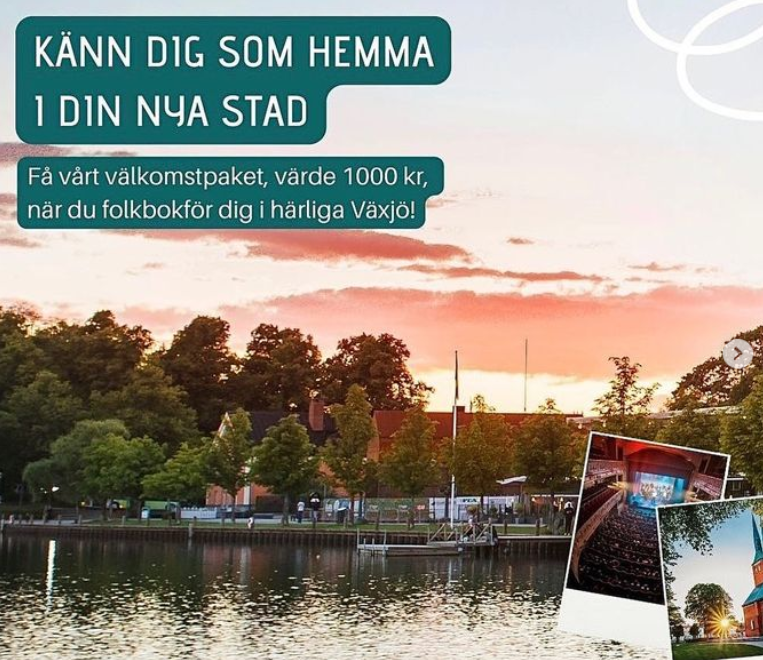 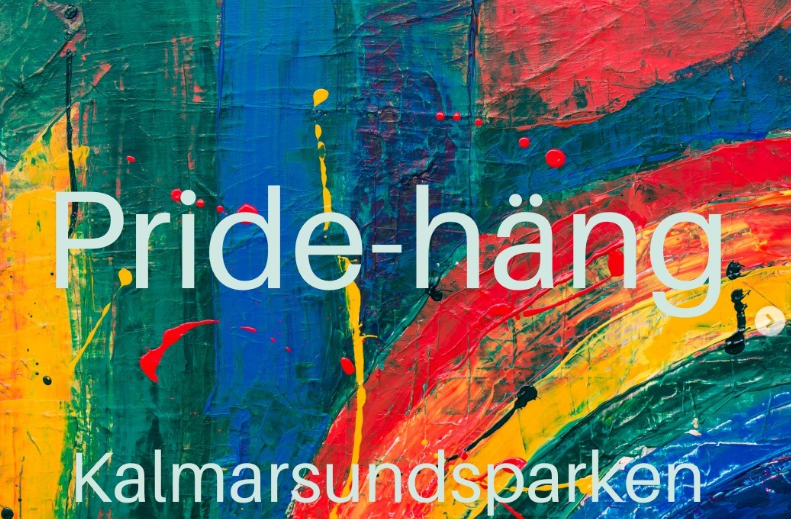 Democratic non-governmental organization, politically and religiously independent
Educational quality and student social matters 
Represents all students at LNU
4400 members
5 full-time and 6 part-time board members, 8 employees
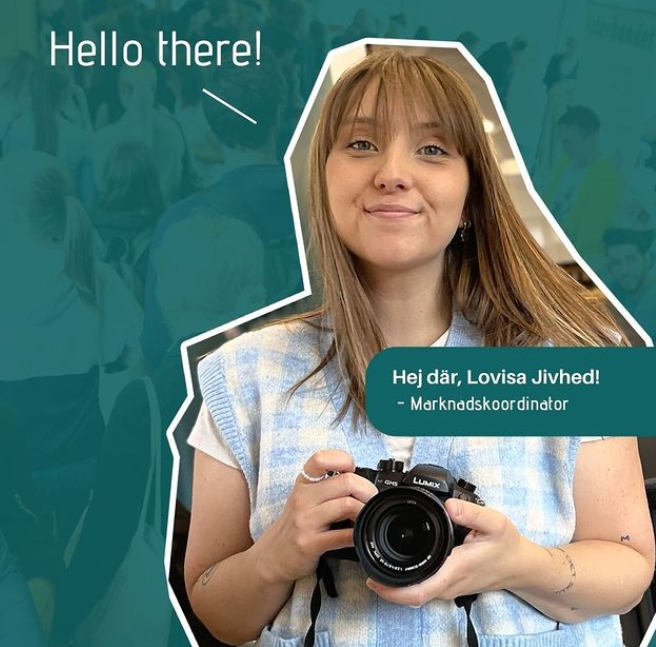 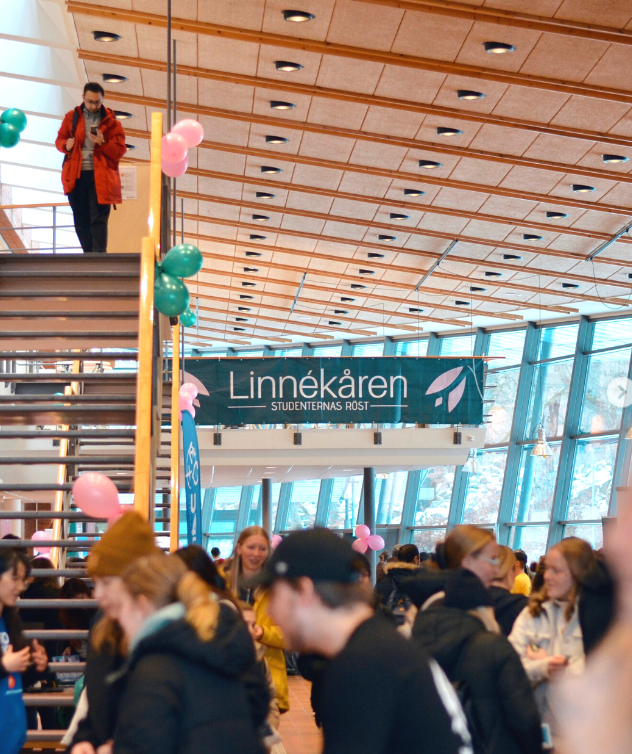 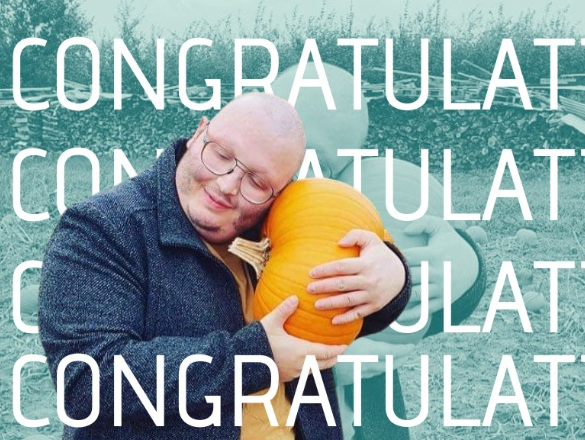 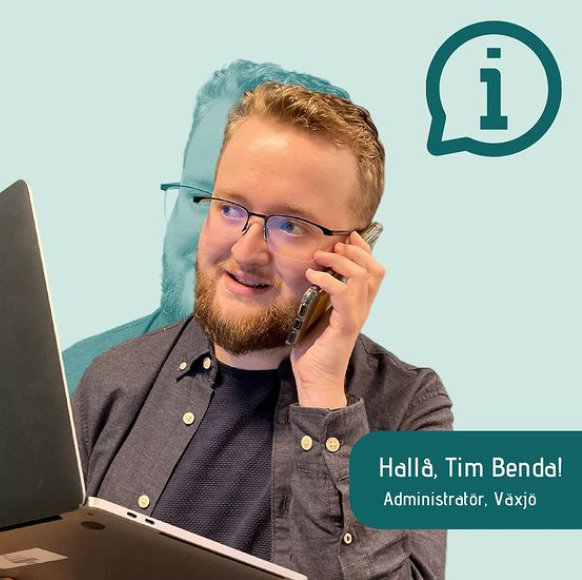 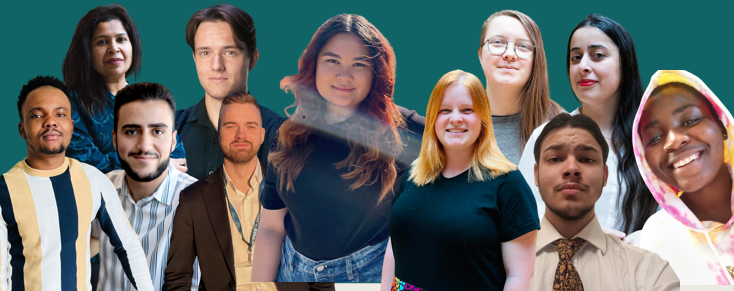 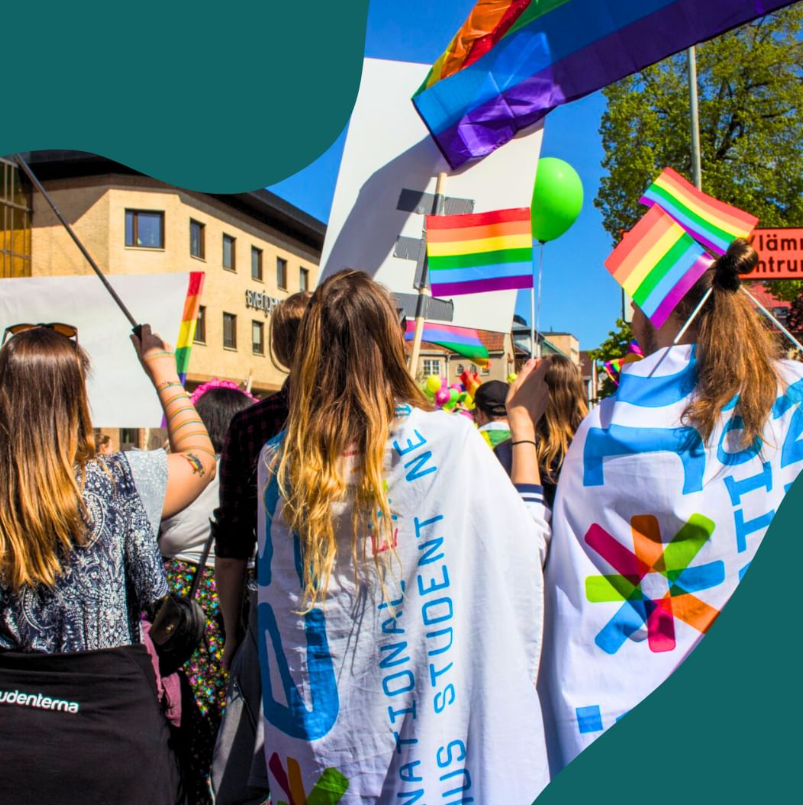 Social matters
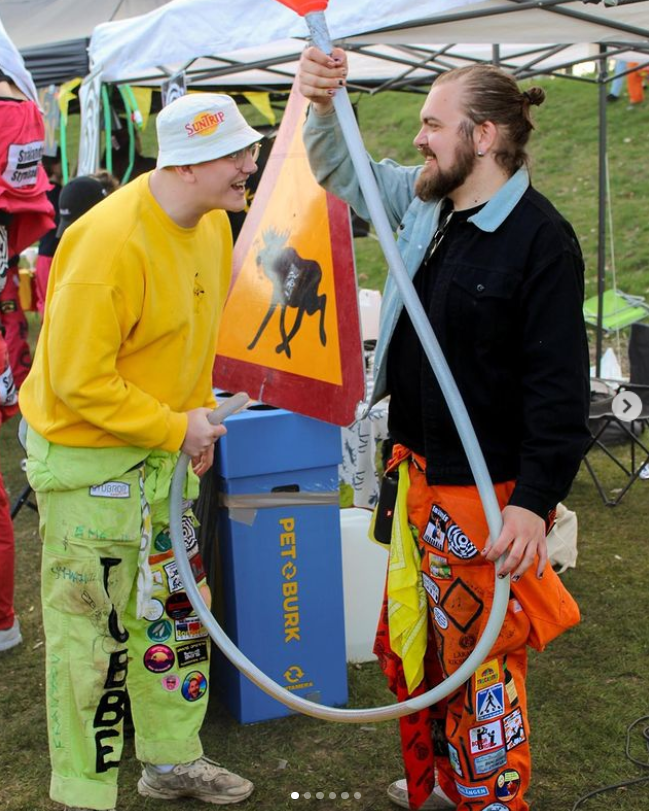 Associations and pubs
Competitions and events 
Introduction Week and Welcome Fairs
End of Summer Bash, Valborg (Walpurgis)
Housing agency and Job portal
International matters and the Buddy program 
Campus safety, alcohol, drugs, LGBTQI+ matters
Reasonable rents and public transport 
…etc.
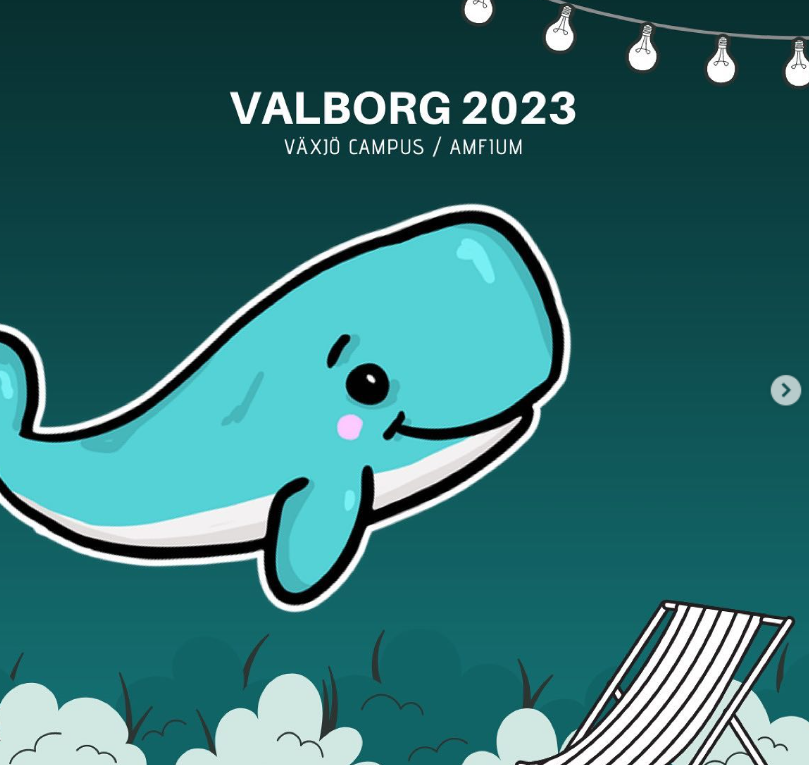 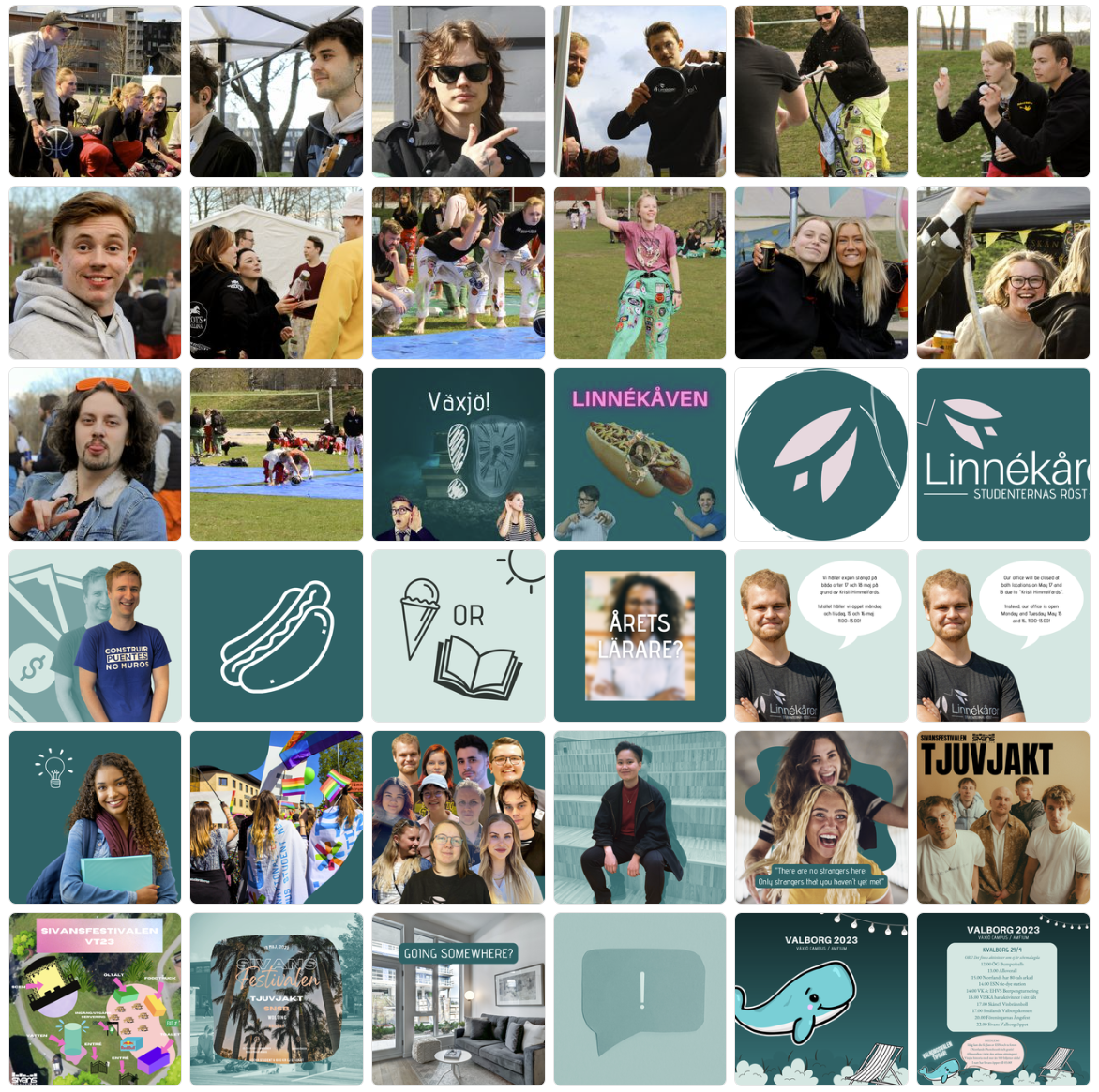 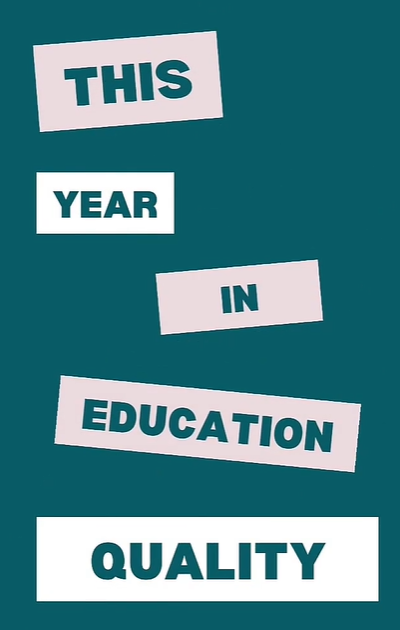 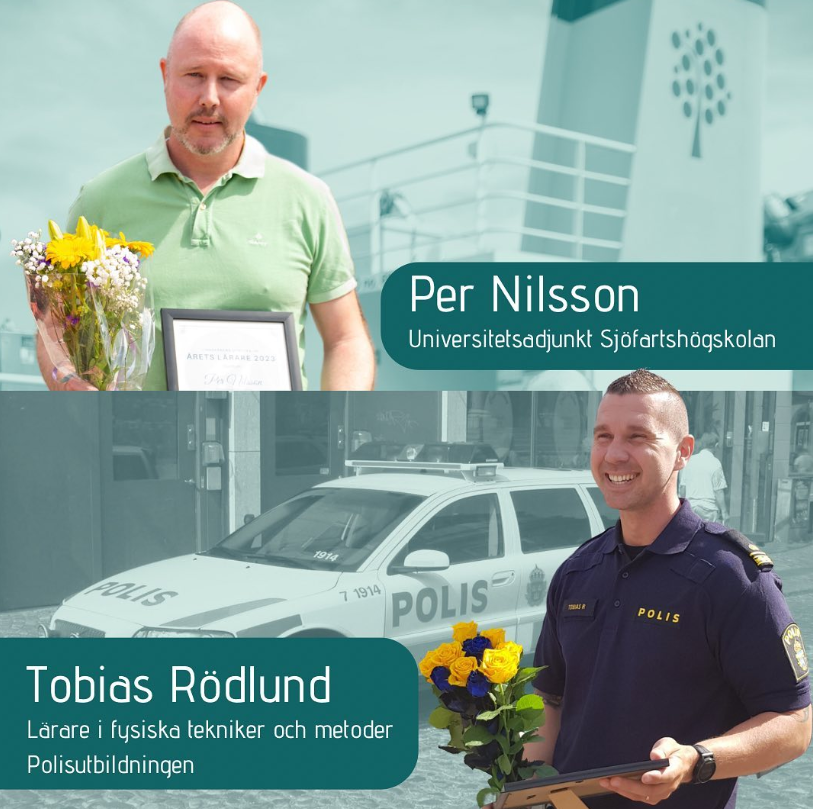 Educational quality
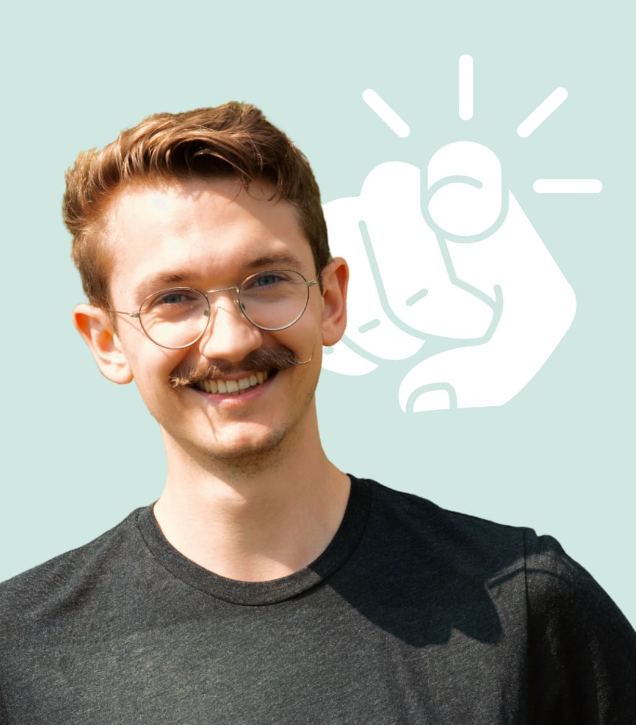 Advocating student matters
Quality evaluations
Student representation 
Student safety representatives 
Course literature grant, Dedication grant, Teacher of the Year 
SFS and other student unions
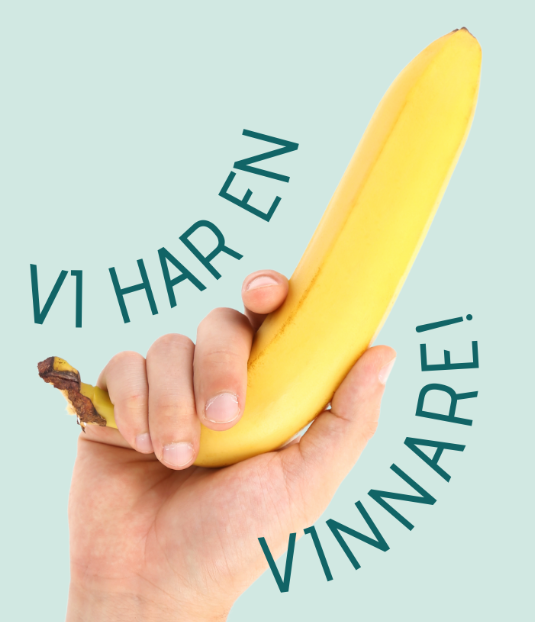 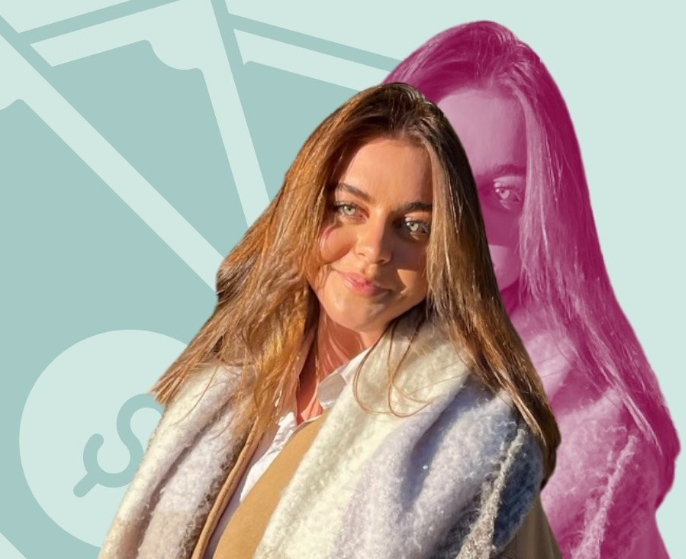 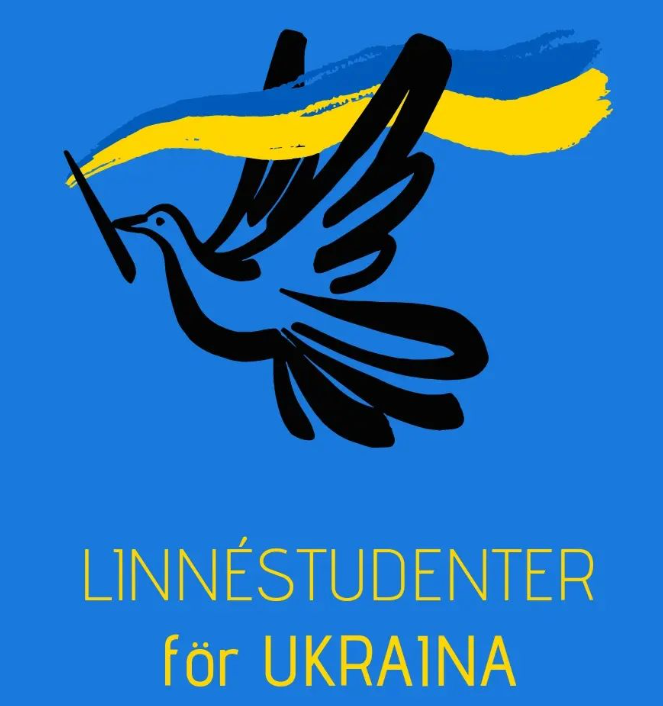 Get involved!
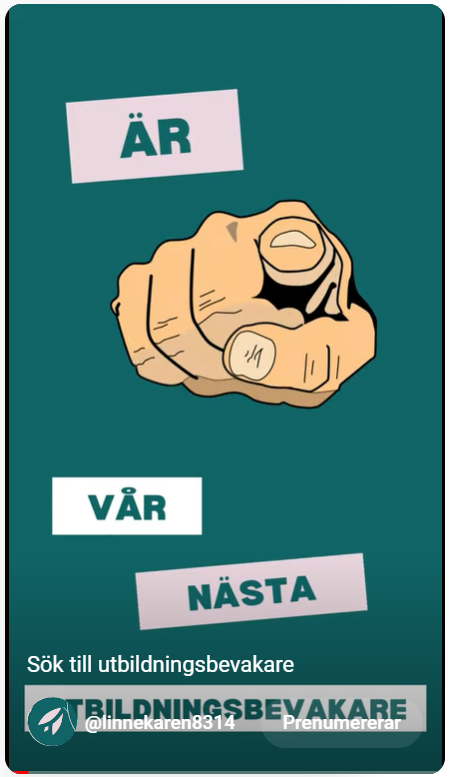 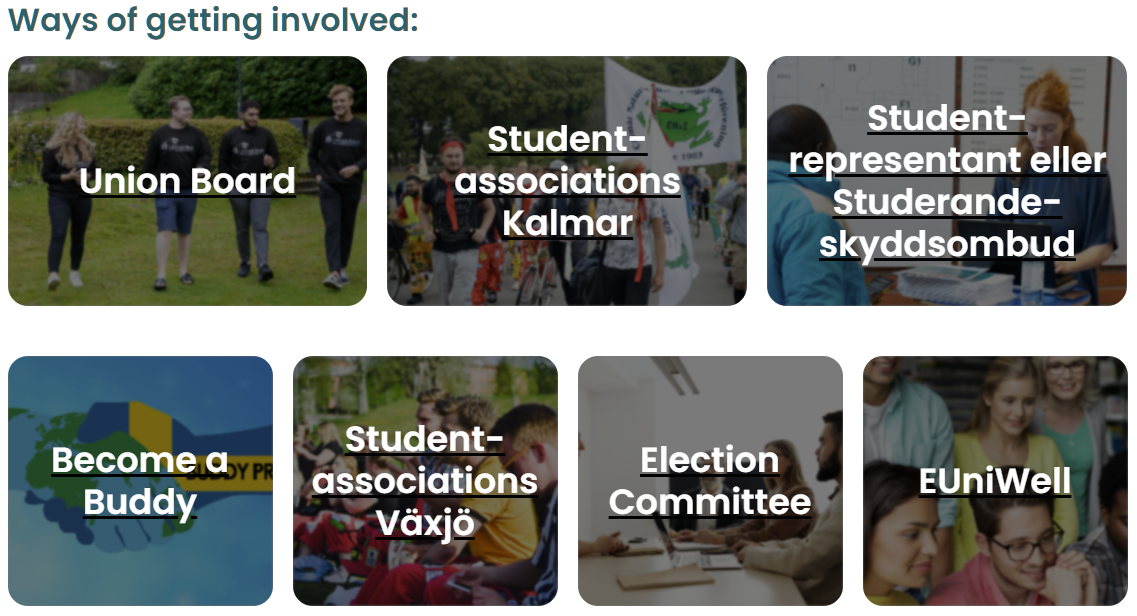 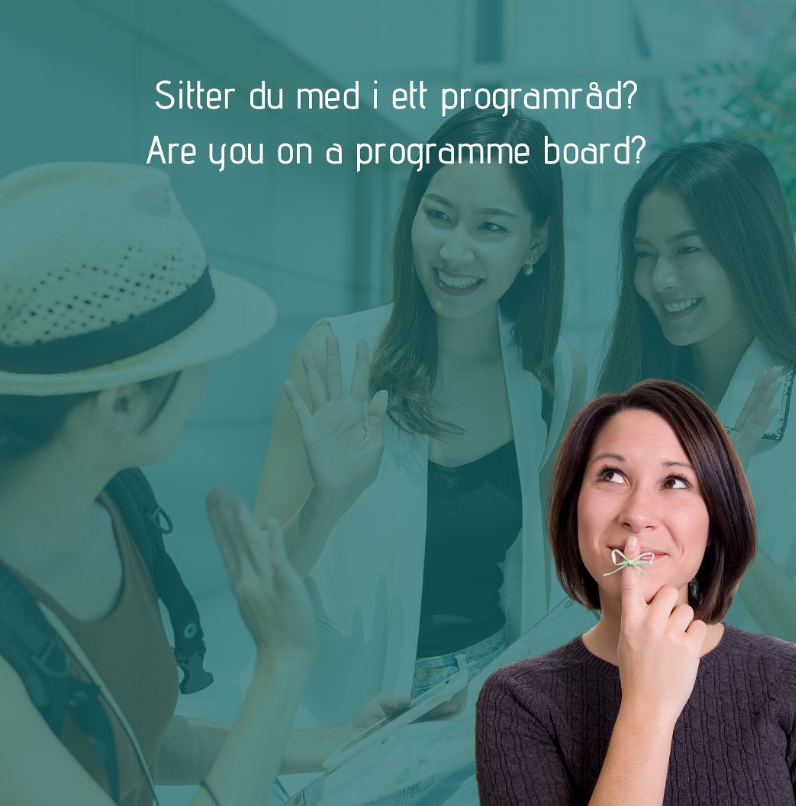 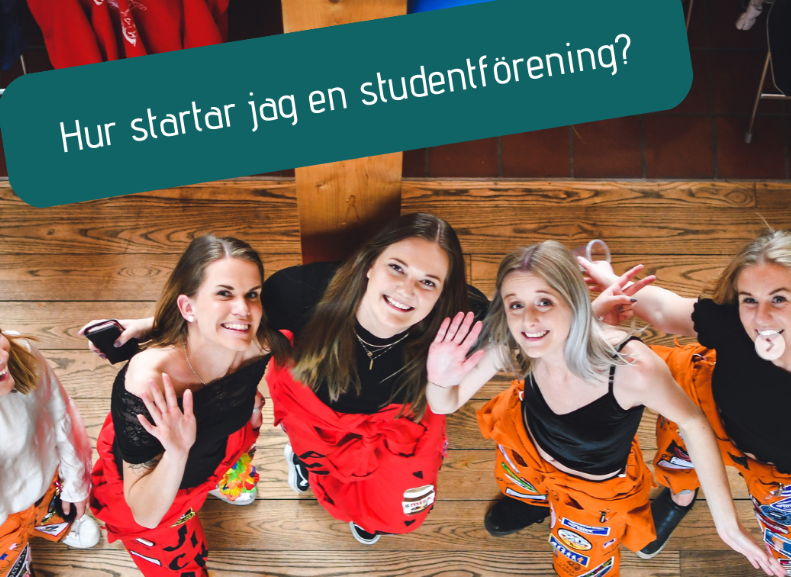 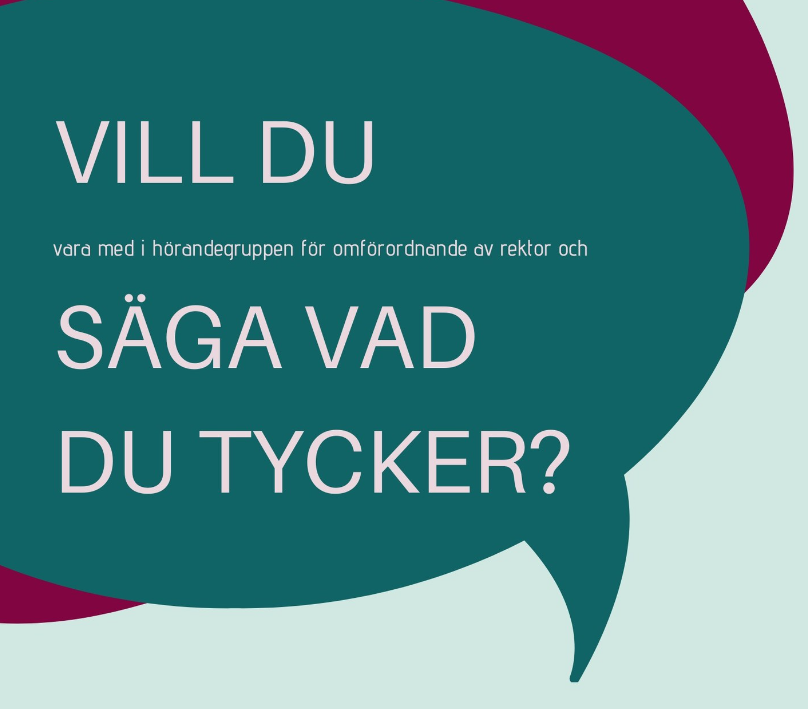 Member benefits
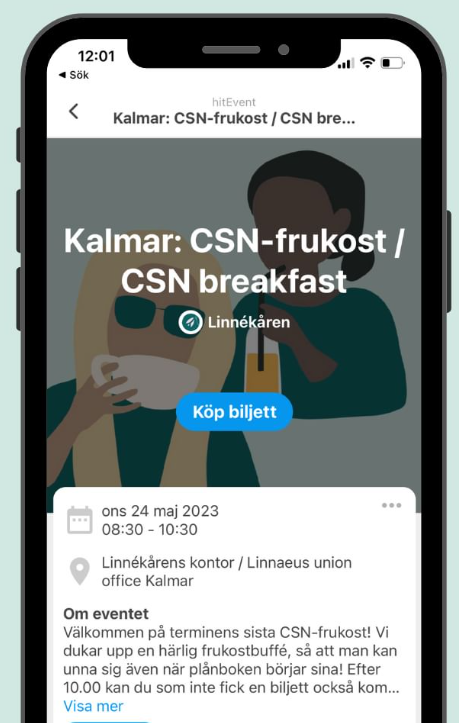 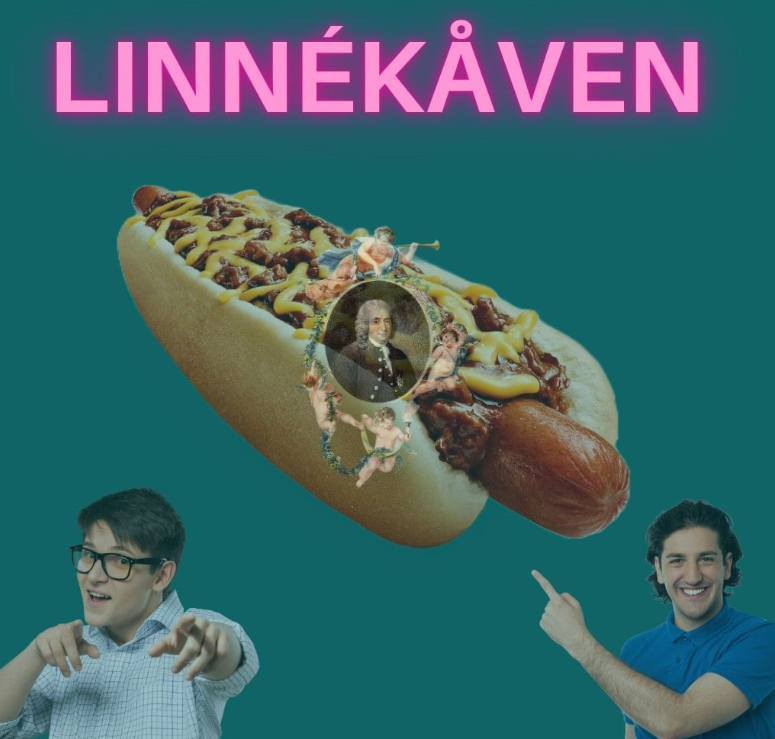 Member-exclusive events such as CSN-breakfast,  Linnékåven, stipends, discounts, offers, trips 
Member coffee every Thursday 
Monthly newsletter
Access to student pubs
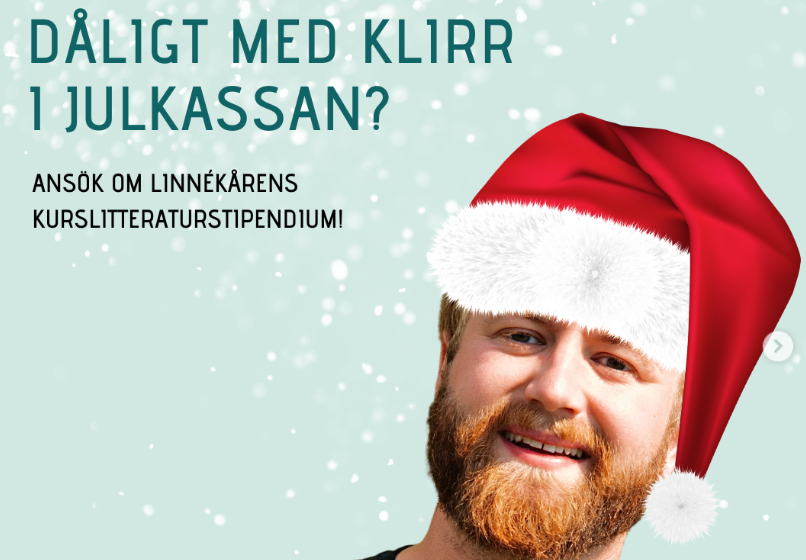 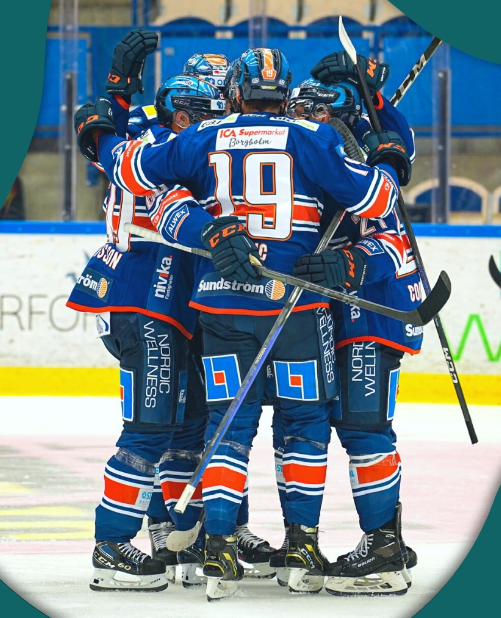 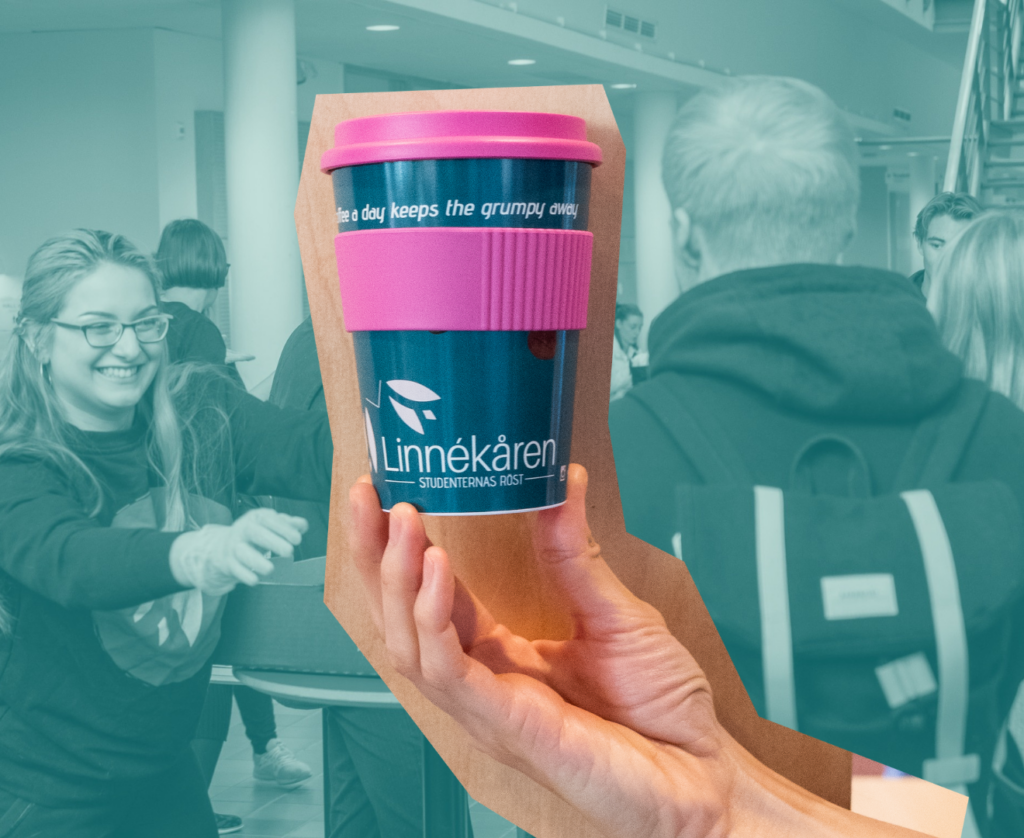 The Buddy program
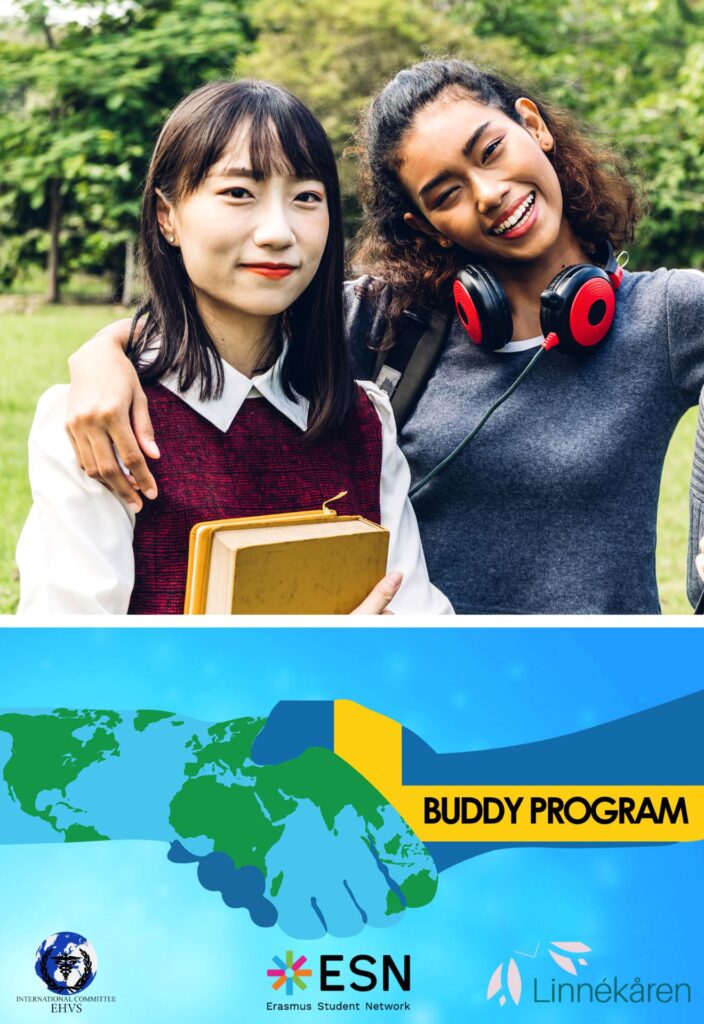 https://linnek.se/eng/buddyprogrammet/
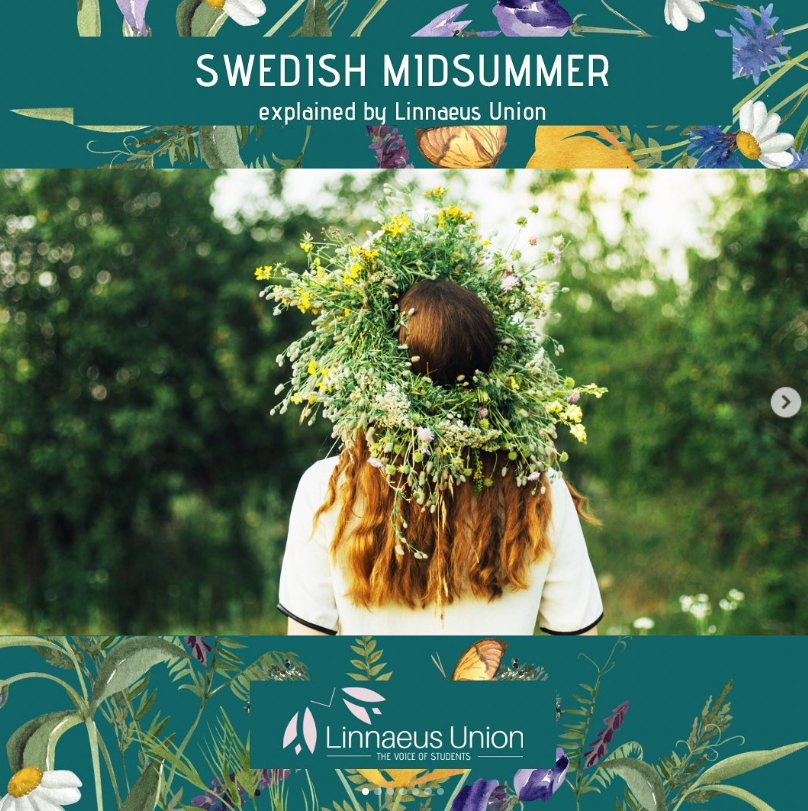 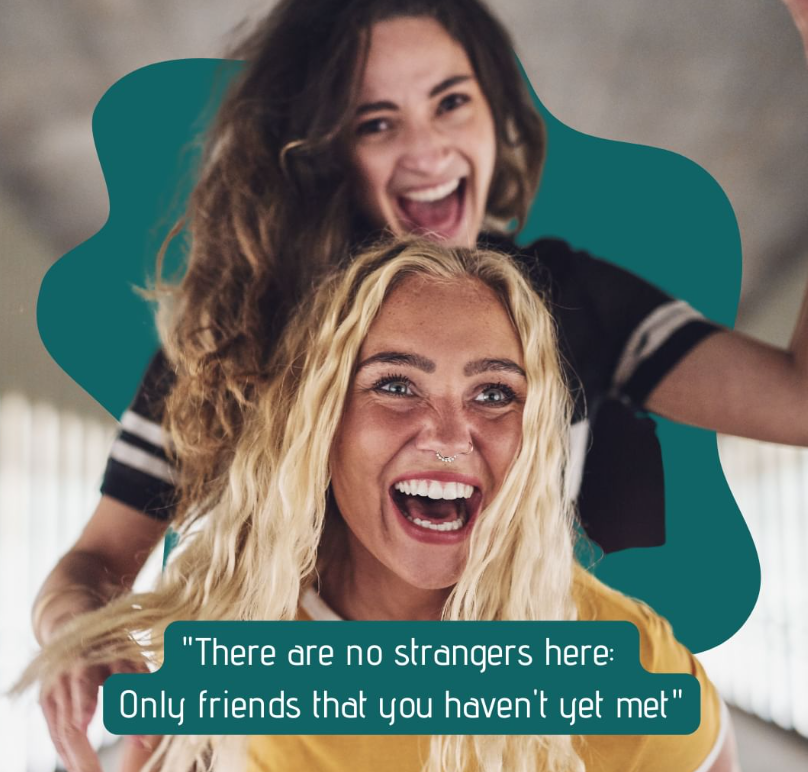 Buddy program administrator
Karin Siöö, studcoord@linnek.se
Find us on…
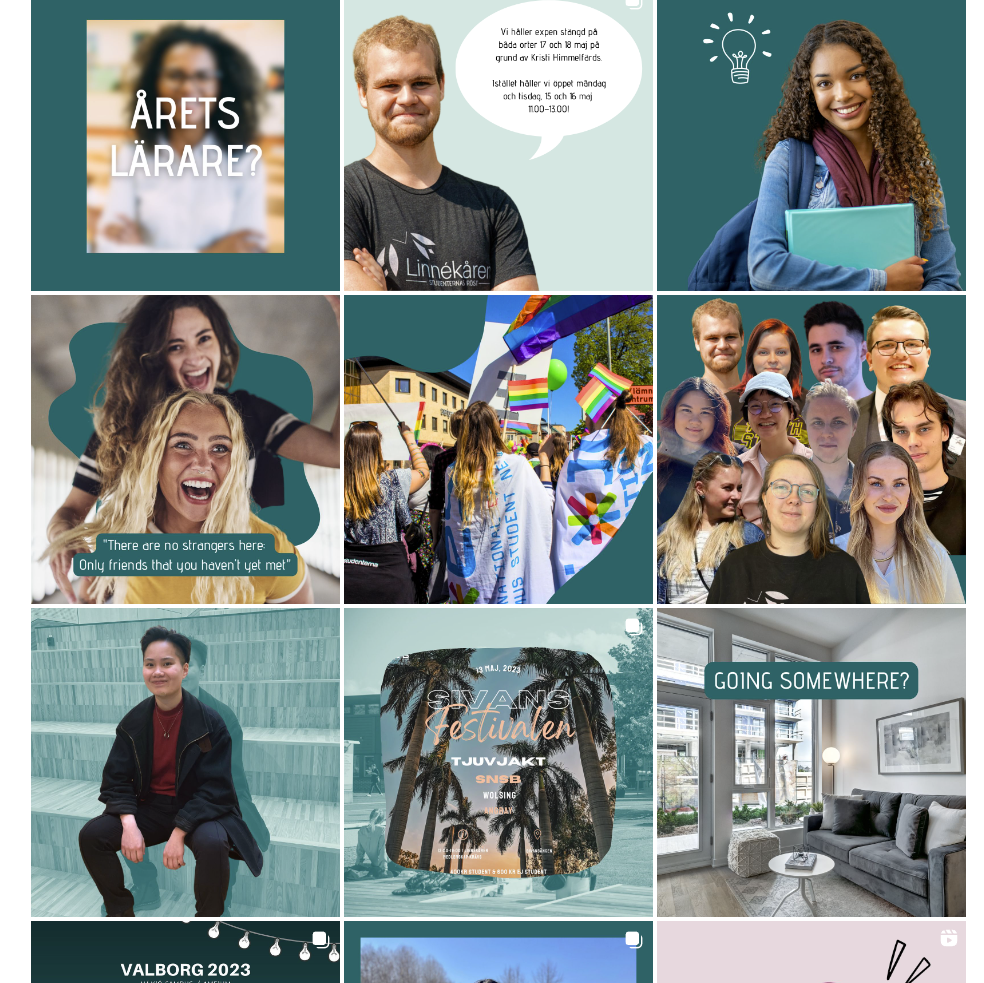 Hitract
Facebook
Instagram
YouTube
TikTok
Das Papier
Newsletter
Web 
Mail
Phone
Offices in Kalmar and Växjö
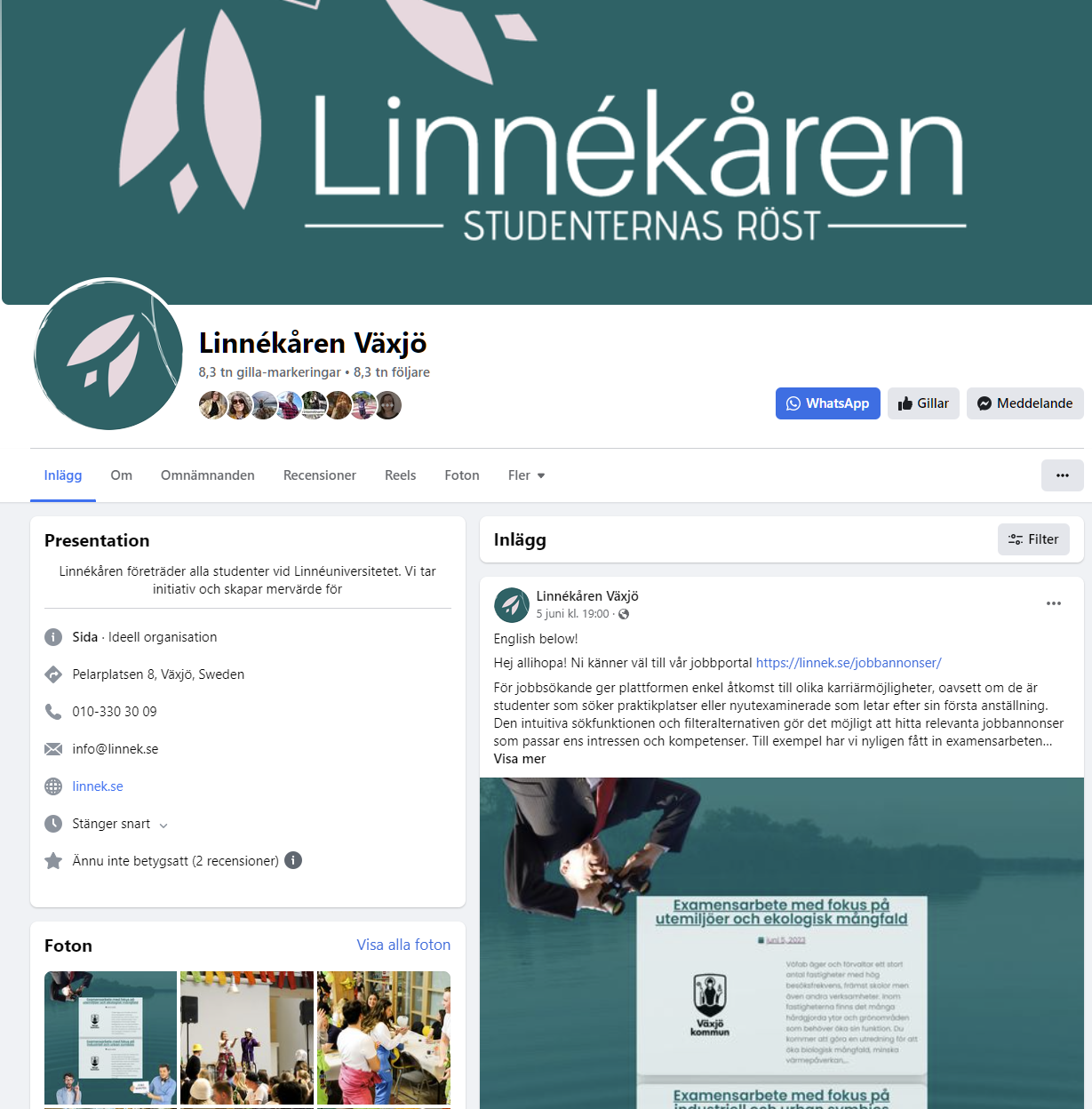 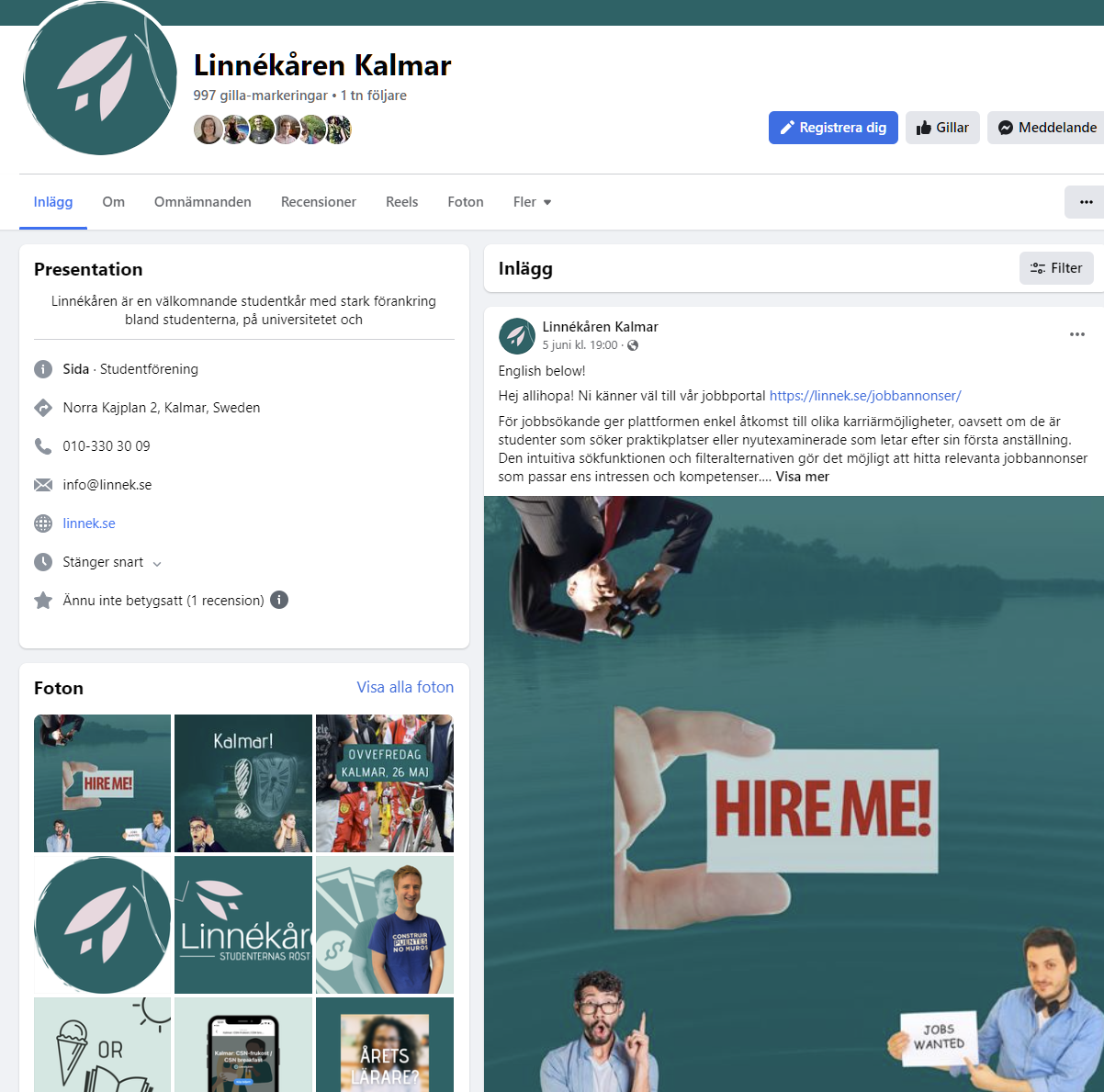 New in Växjö?
Welcome package from the municipality when you register in the population register. To take part of this offer you must stay in Sweden longer than 12 months.  

500 SEK gift voucher
500 SEK for local transport
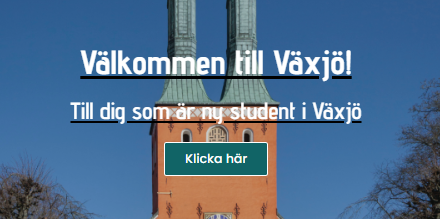 Help and support
Laws, rules, guidelines 
University routines and processes 
Rights and responsibilities 
Questions regarding courses and exams  
Cheating and plagiarism, references, ChatGPT 
Harassment and unacceptable behavior 
Study environment issues
National student ID
When in Sweden you need a national student ID for discounts on travel, restaurants, hotels, computers, clothing etc.
STUK (Studentkortet) – recommended
Mecenat
WeStudents (requires Bank-ID)
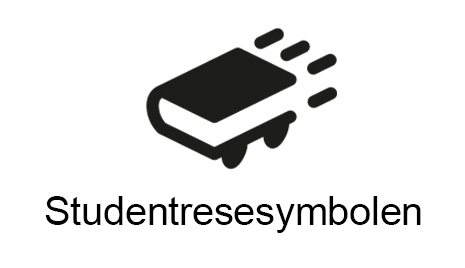 Contact us
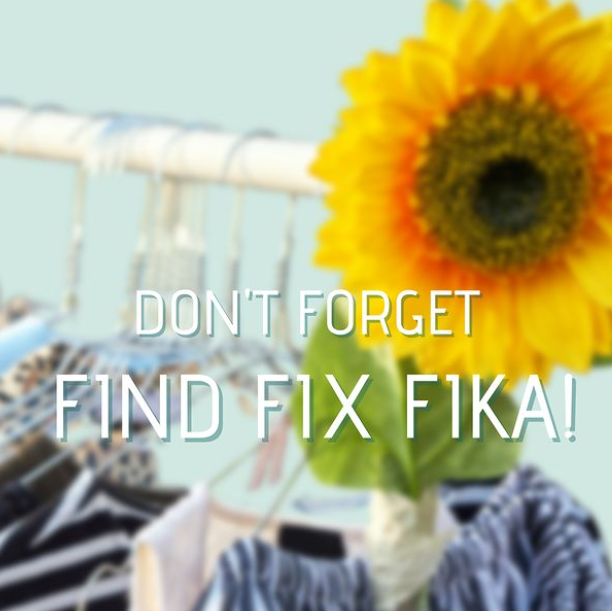 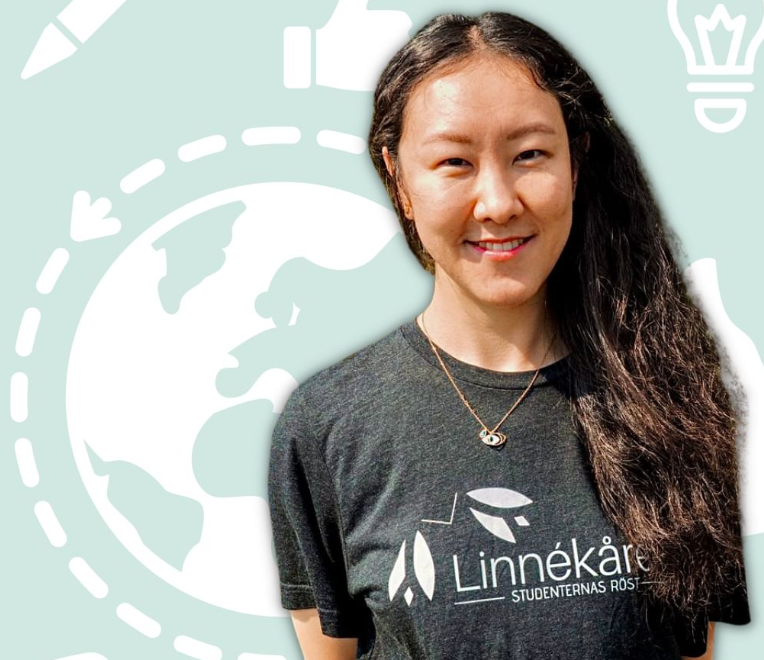 Växjö: Pelarplatsen 8 (opposite library entrance)
Facebook Växjö Open Wed 12-14 & Thur 10-12
Kalmar: Hus Stella   
Facebook Kalmar Open Wed 12-14 & Thur 10-12


010-330 30 09 (09:00-11:30)
info@linnek.se
https://www.instagram.com/linnek.se/
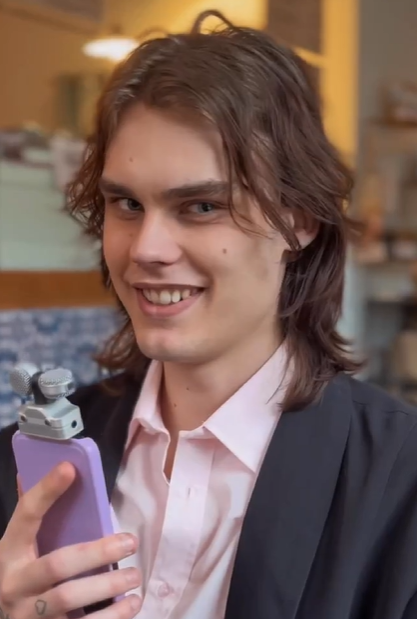 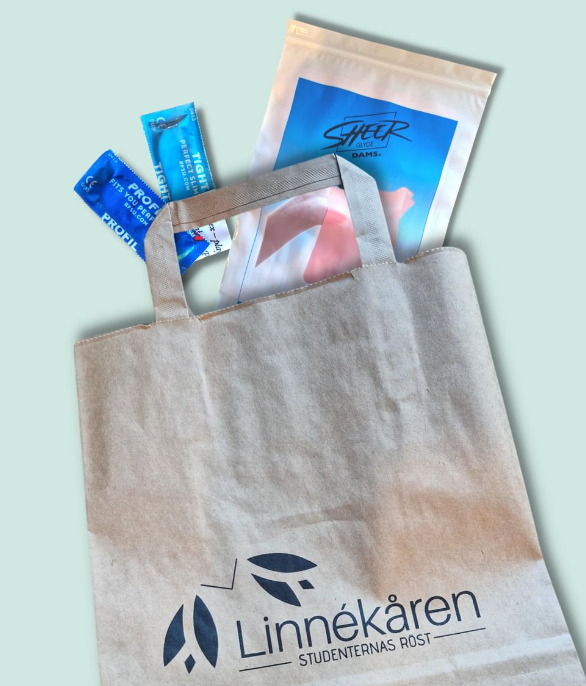 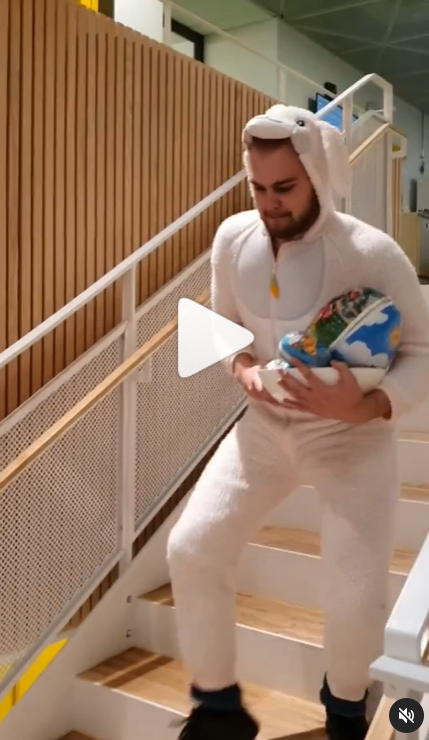 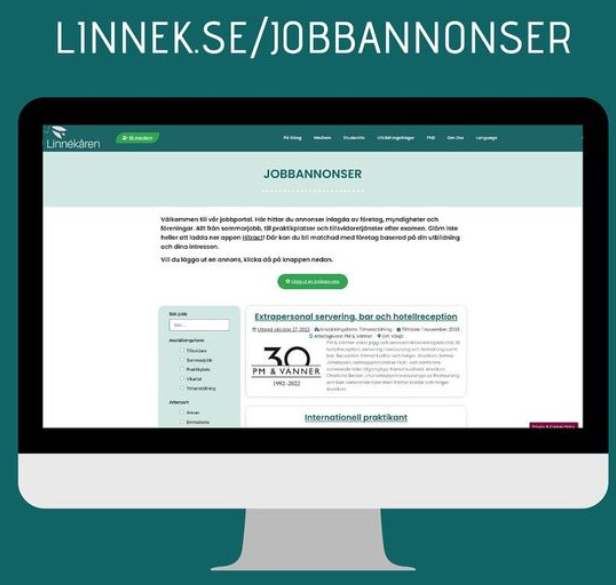 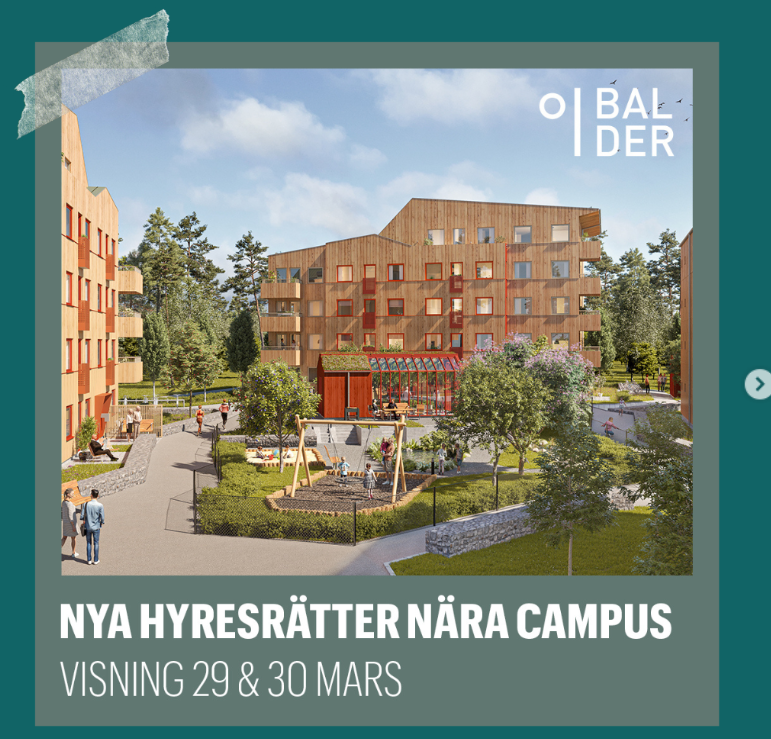 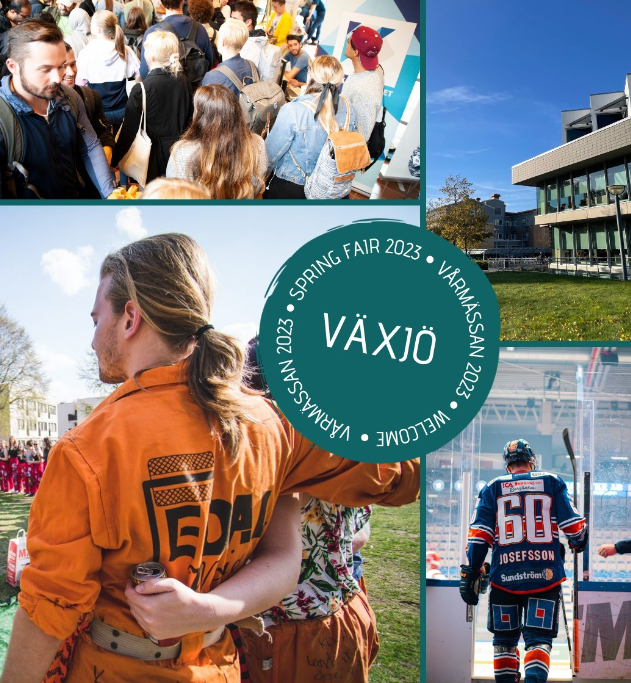 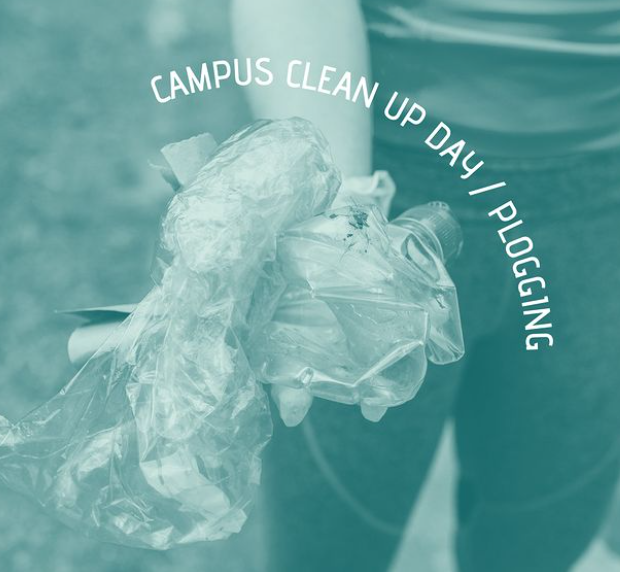 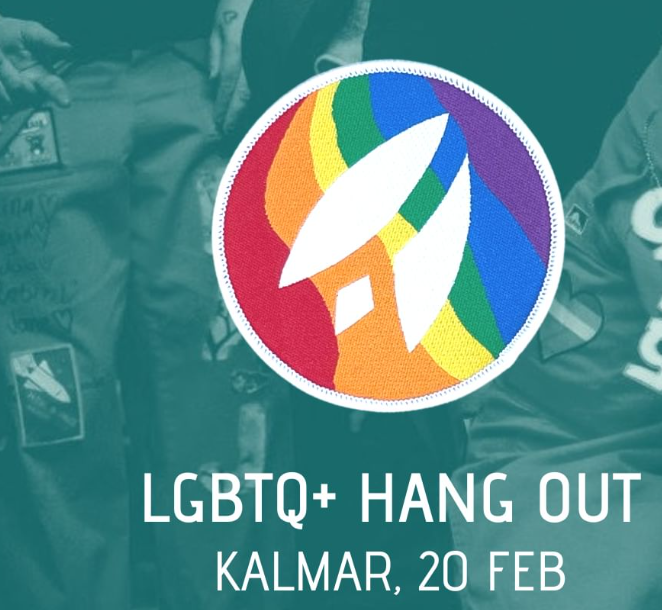 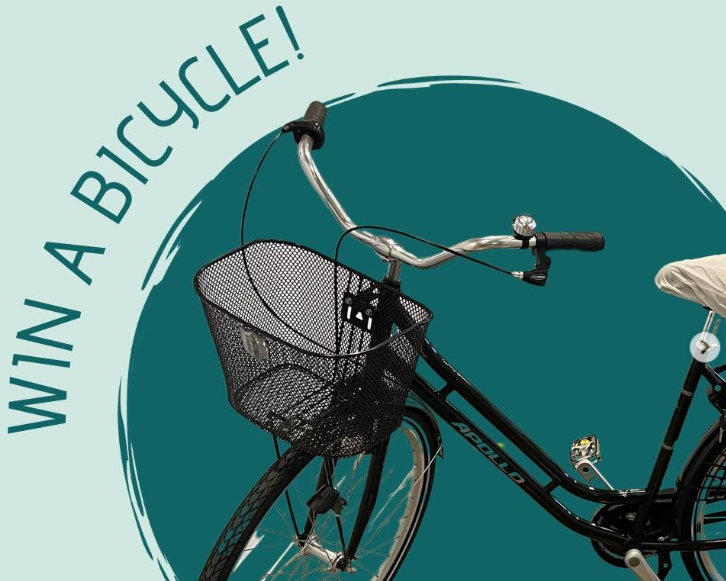 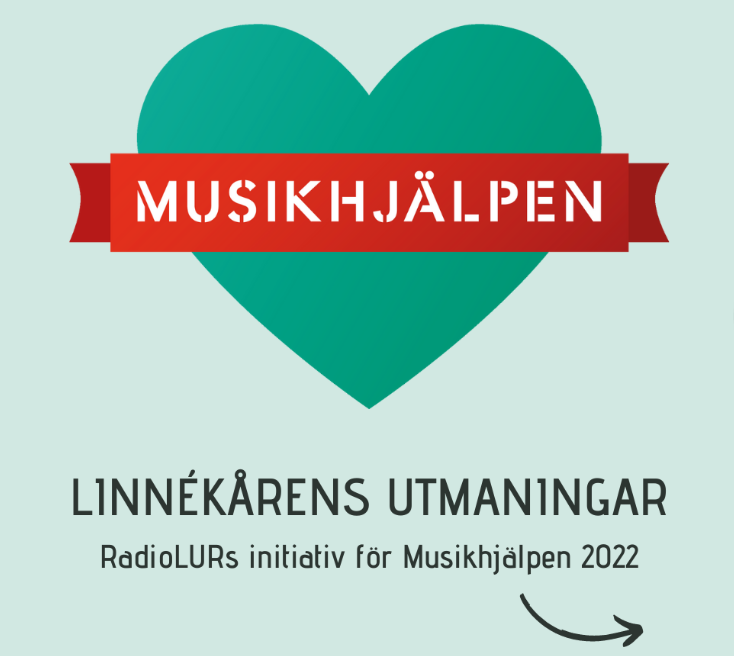 How do I join?
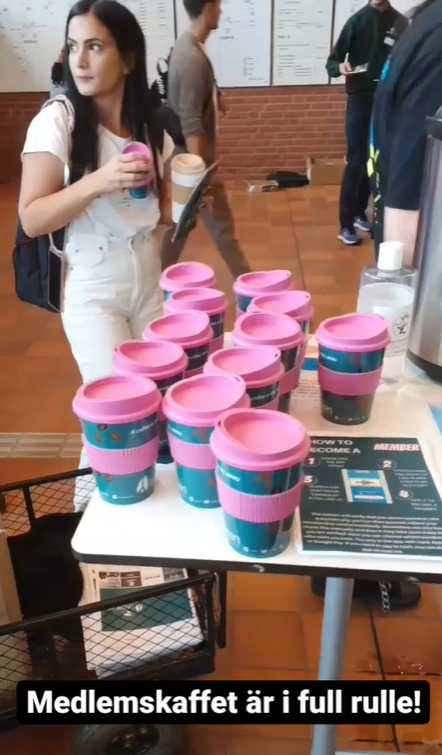 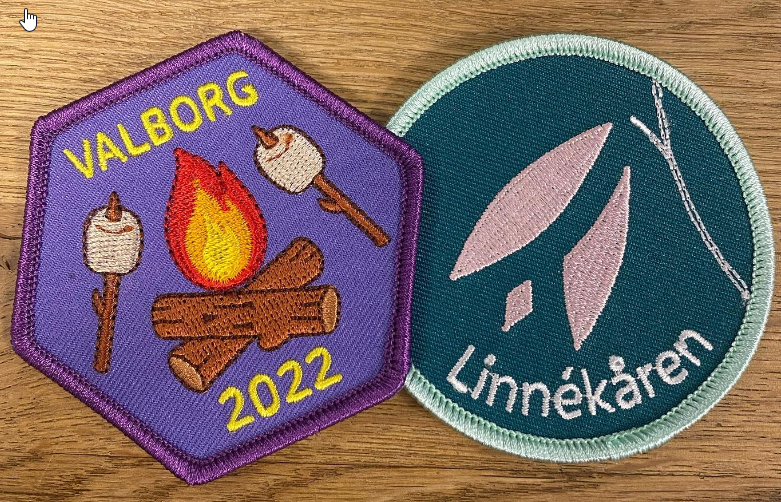 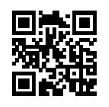 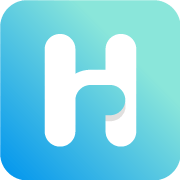 Download the Hitract app and create an account 
Find our hitClub by searching for “Linnékåren”
Press “Bli medlem” and follow instructions 

Done!
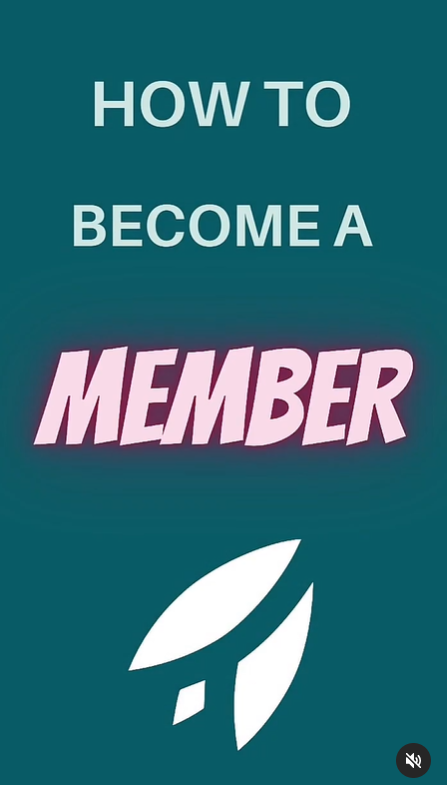 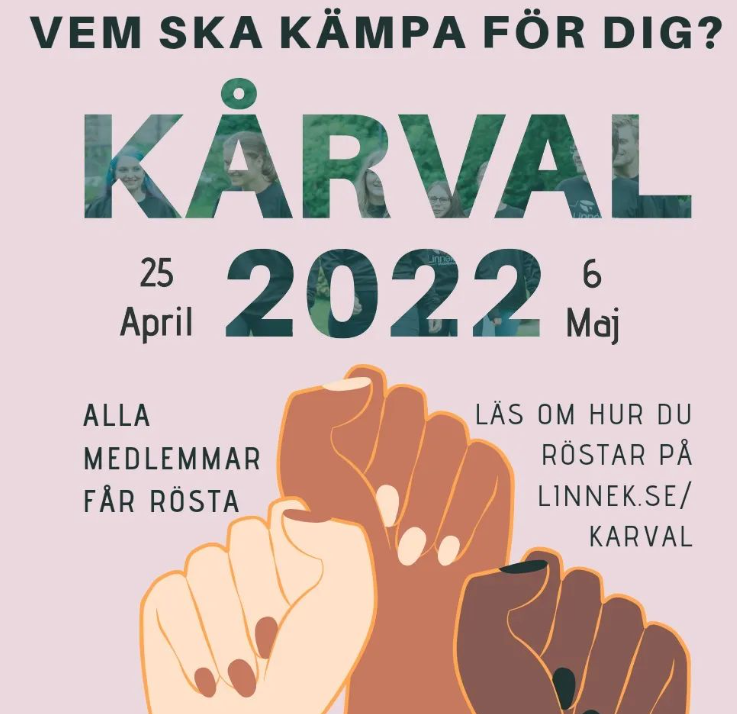 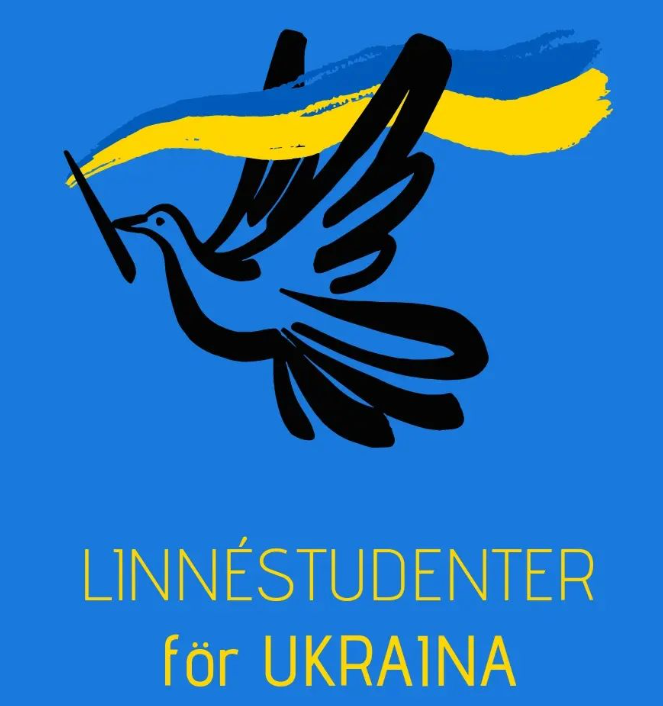 Get involved!
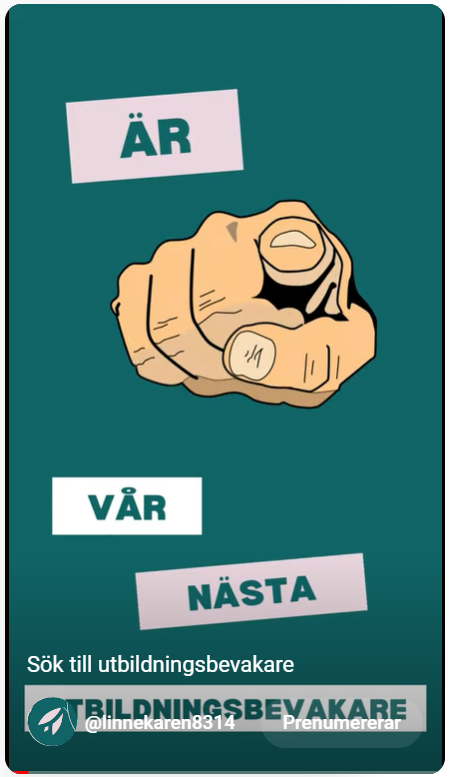 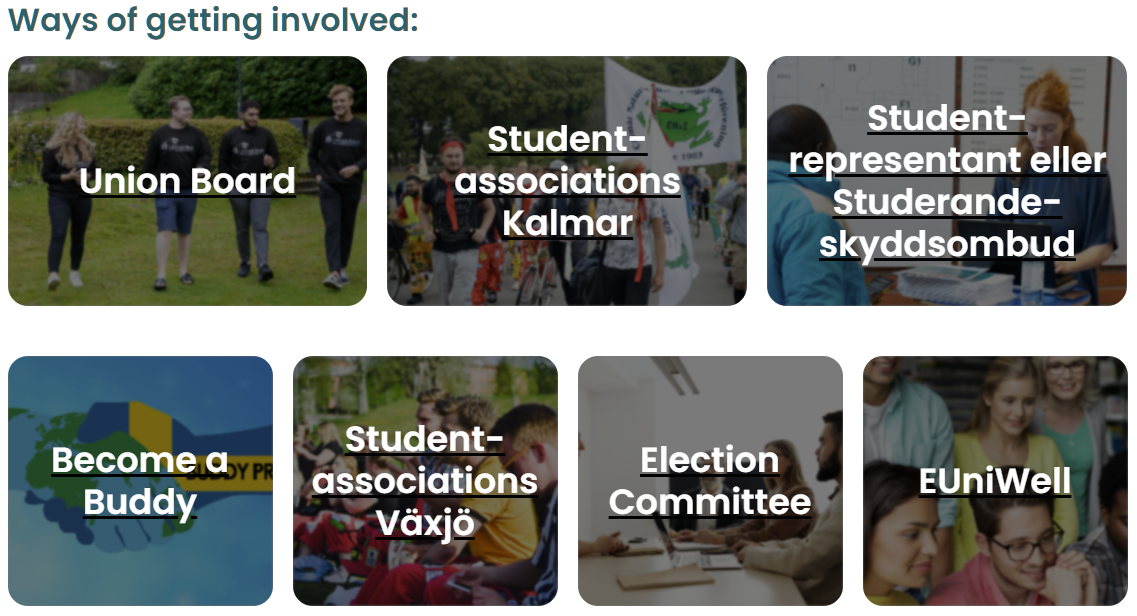 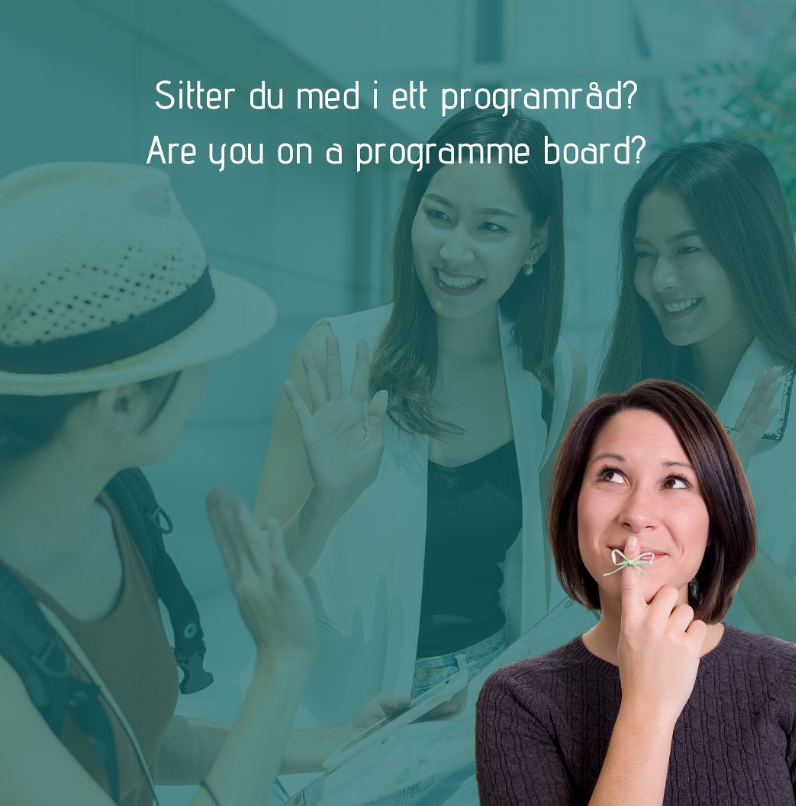 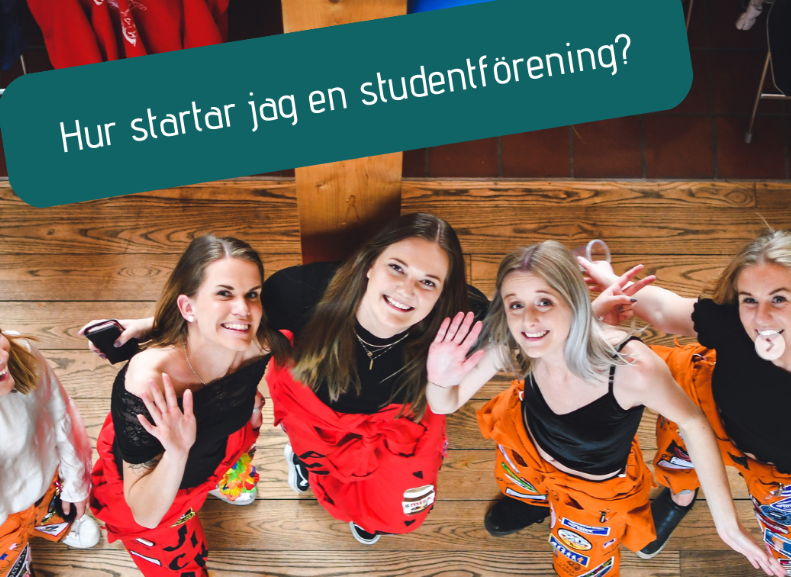 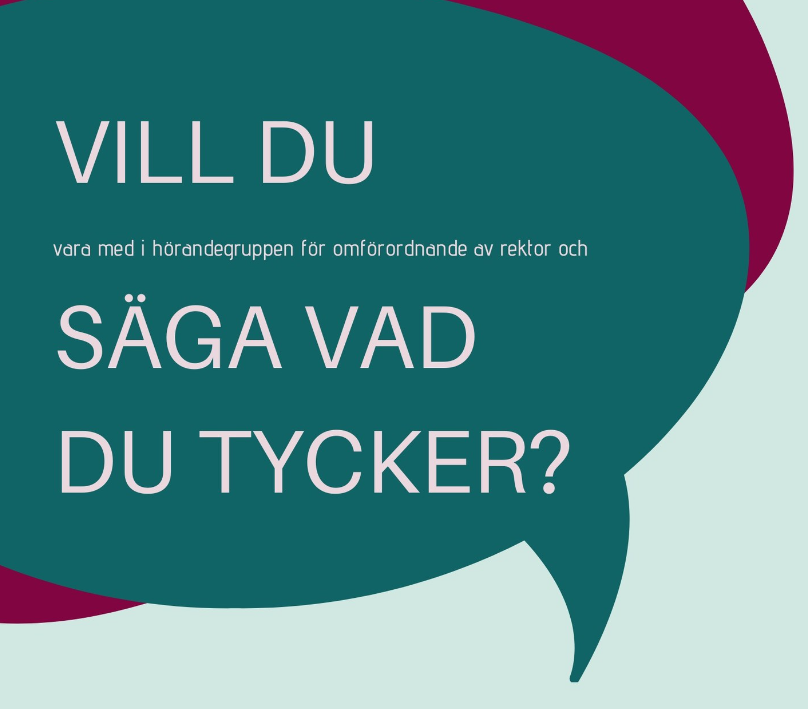 Member benefits
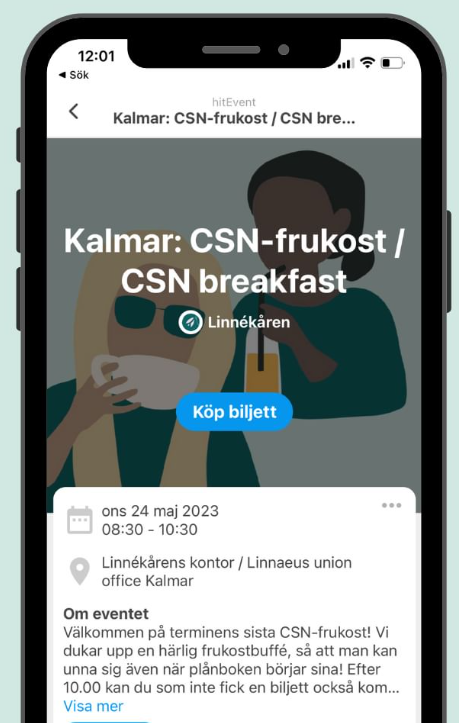 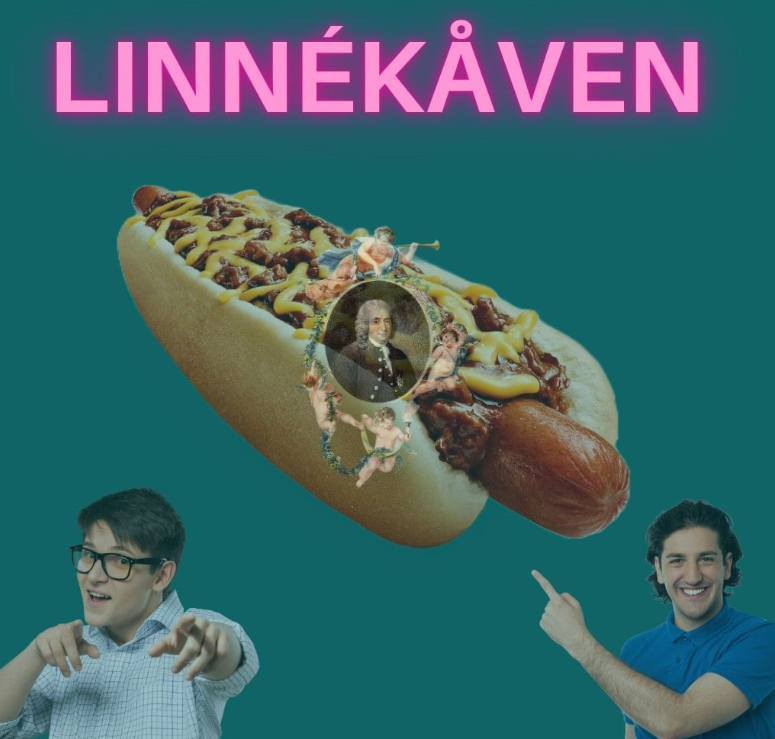 Member-exclusive events such as CSN-breakfast,  Linnékåven, stipends, discounts, offers, trips 
Member coffee every Thursday 
Monthly newsletter
Access to student pubs
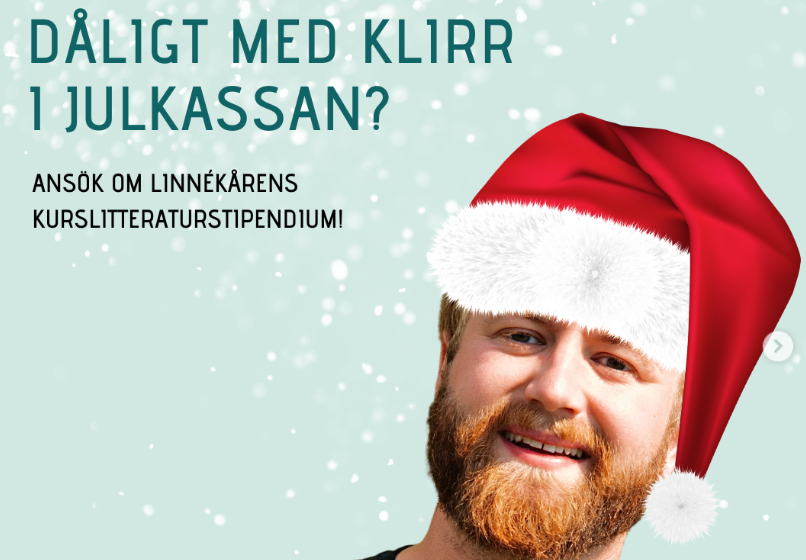 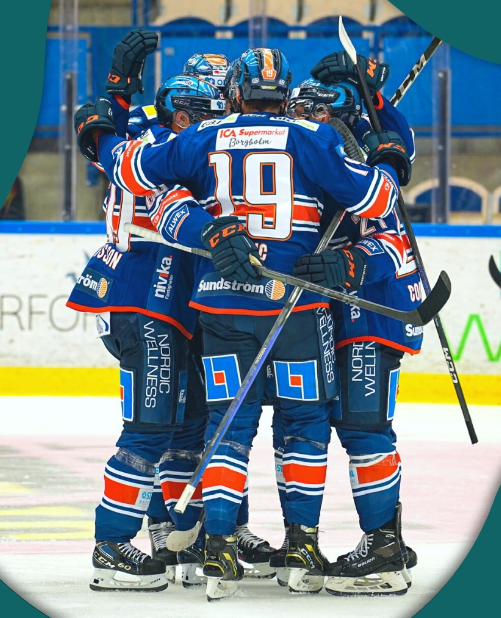 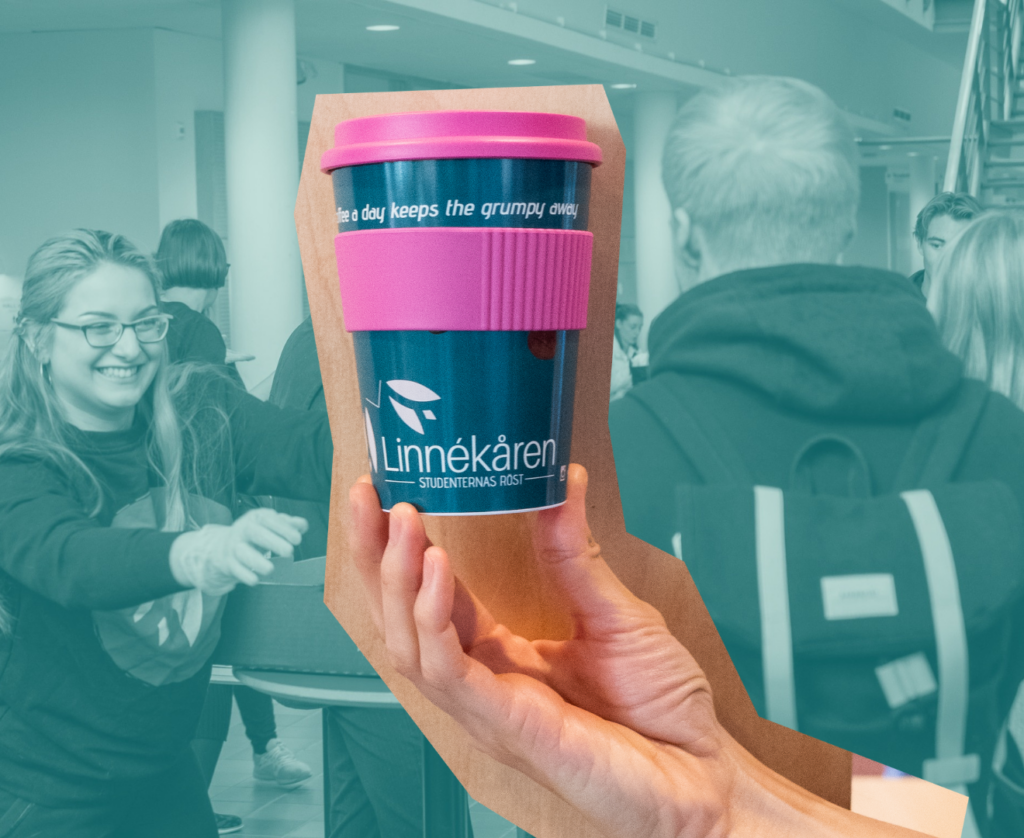 The Buddy program
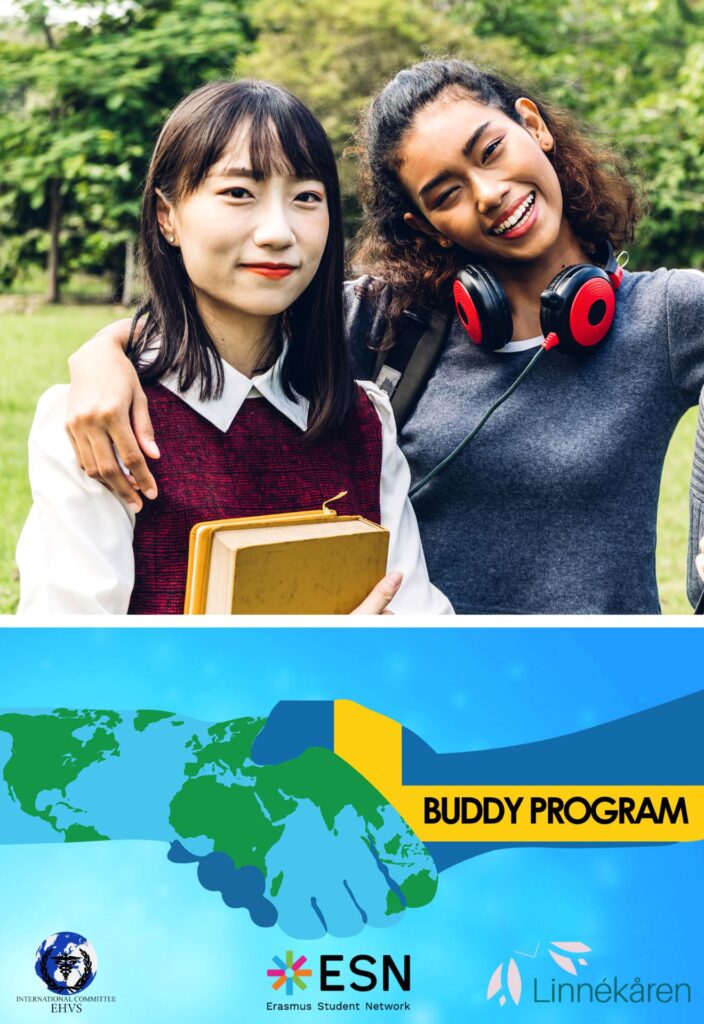 https://linnek.se/eng/buddyprogrammet/
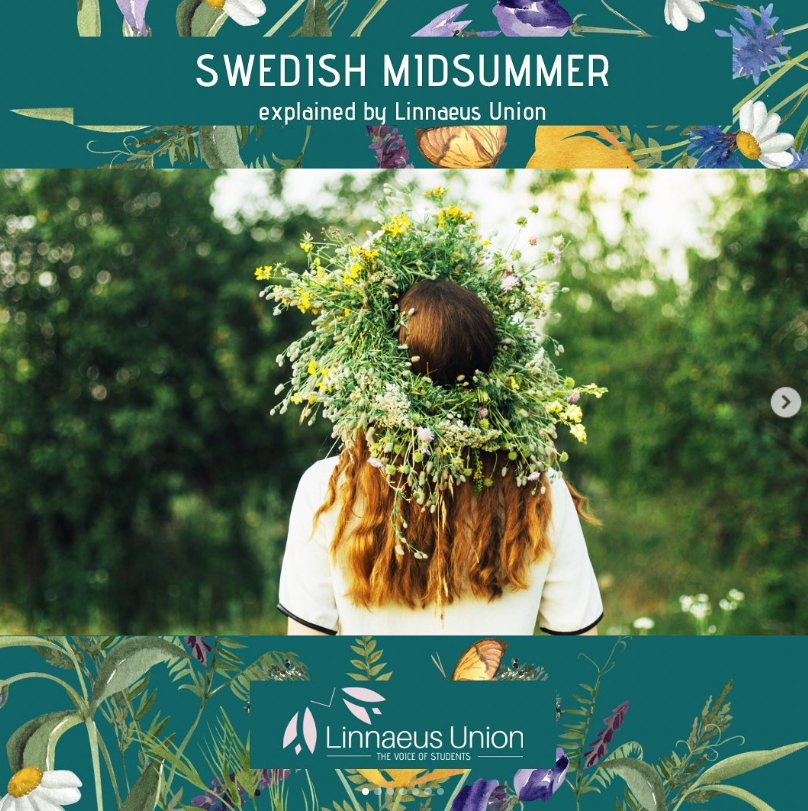 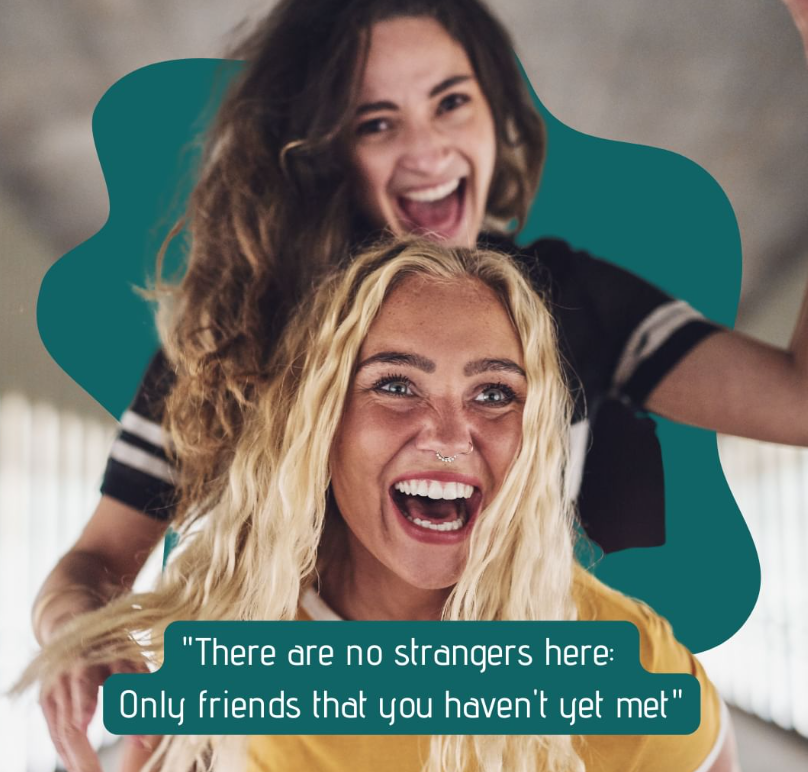 Buddy program administrator
Karin Siöö, studcoord@linnek.se
Find us on…
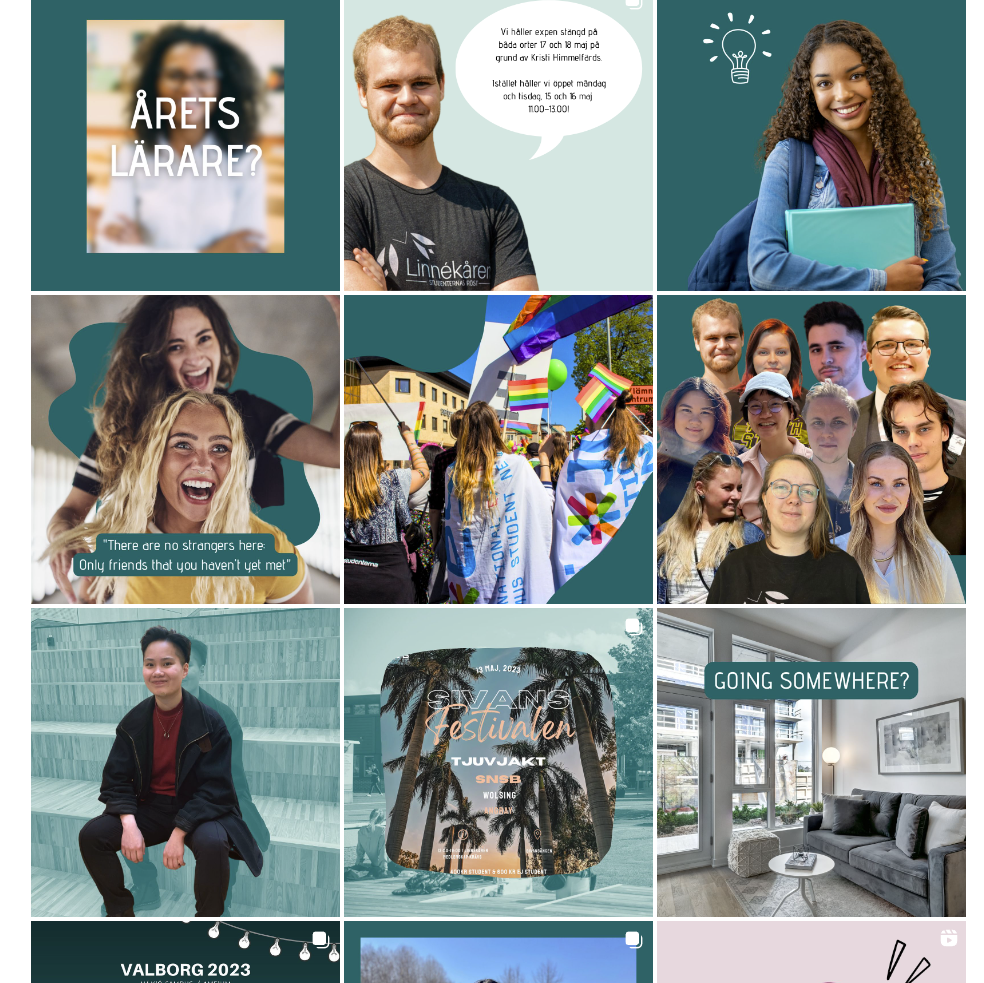 Hitract
Facebook
Instagram
YouTube
TikTok
Das Papier
Newsletter
Web 
Mail
Phone
Offices in Kalmar and Växjö
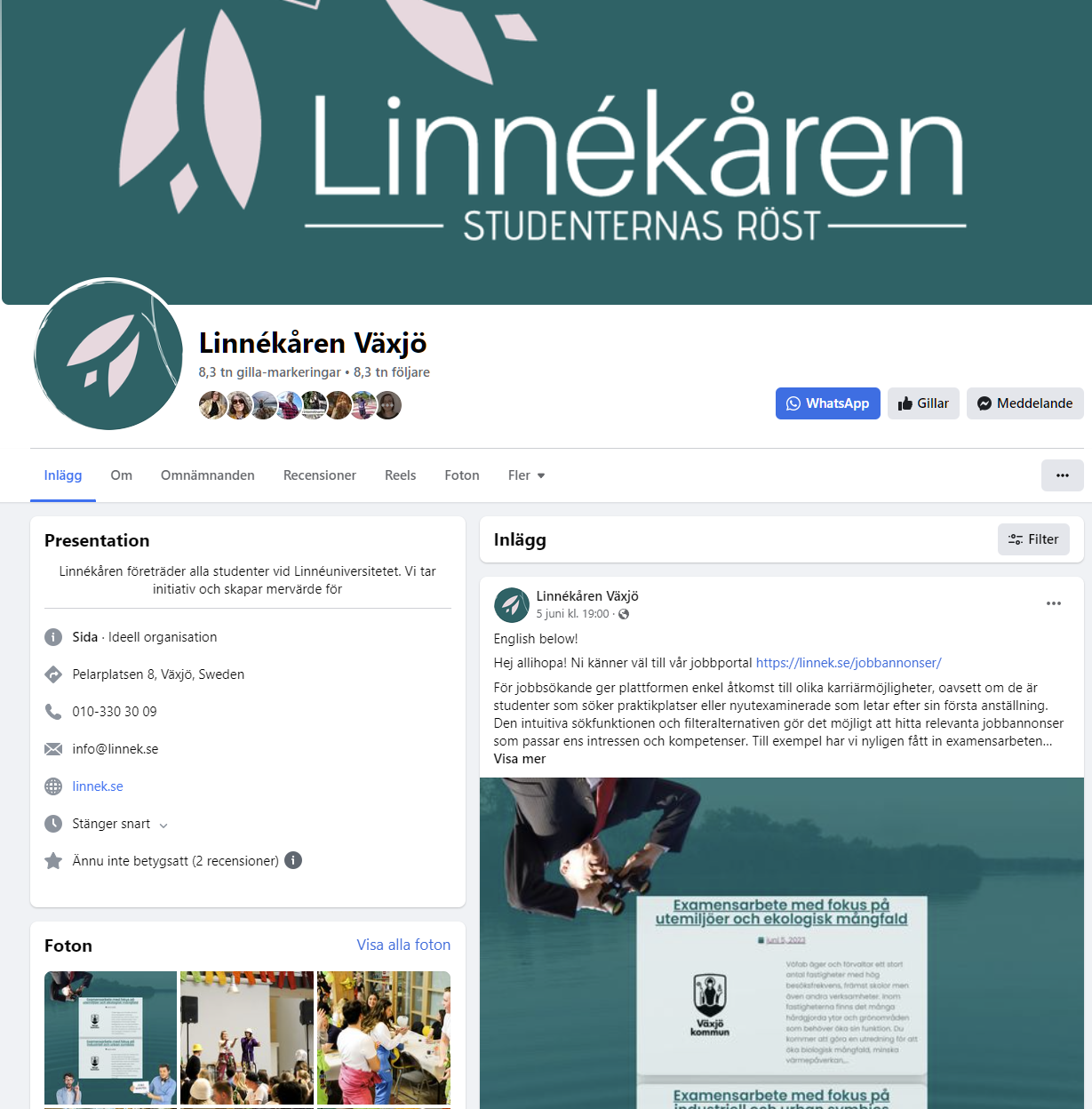 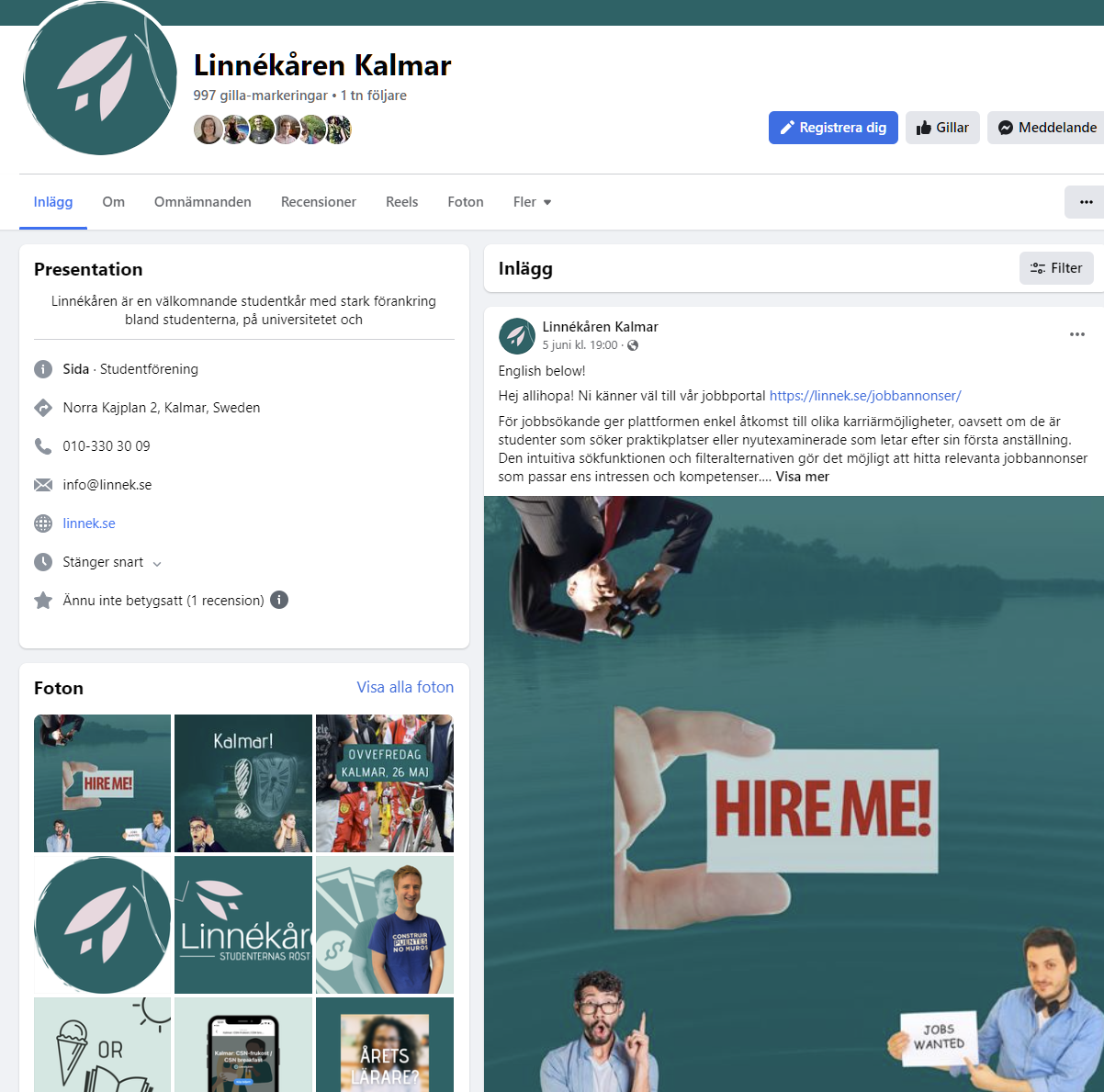 New in Växjö?
Welcome package from the municipality when you register in the population register. To take part of this offer you must stay in Sweden longer than 12 months.  

500 SEK gift voucher
500 SEK for local transport
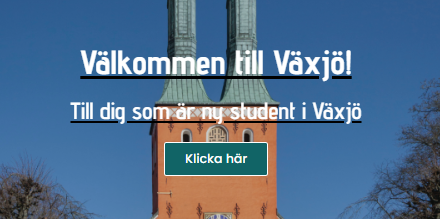 Help and support
Laws, rules, guidelines 
University routines and processes 
Rights and responsibilities 
Questions regarding courses and exams  
Cheating and plagiarism, references, ChatGPT 
Harassment and unacceptable behavior 
Study environment issues
National student ID
When in Sweden you need a national student ID for discounts on travel, restaurants, hotels, computers, clothing etc.
STUK (Studentkortet) – recommended
Mecenat
WeStudents (requires Bank-ID)
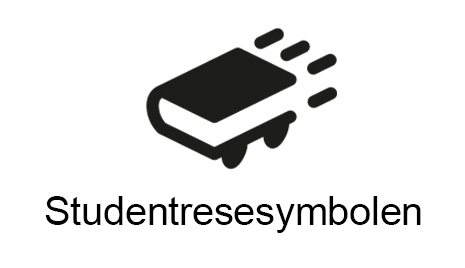 Contact us
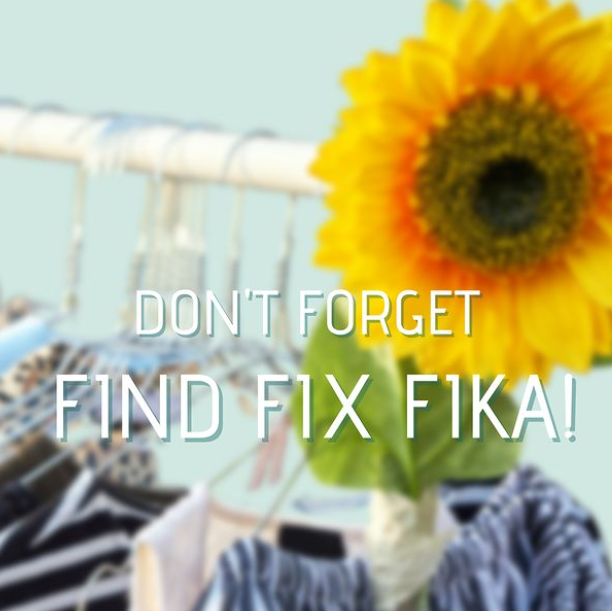 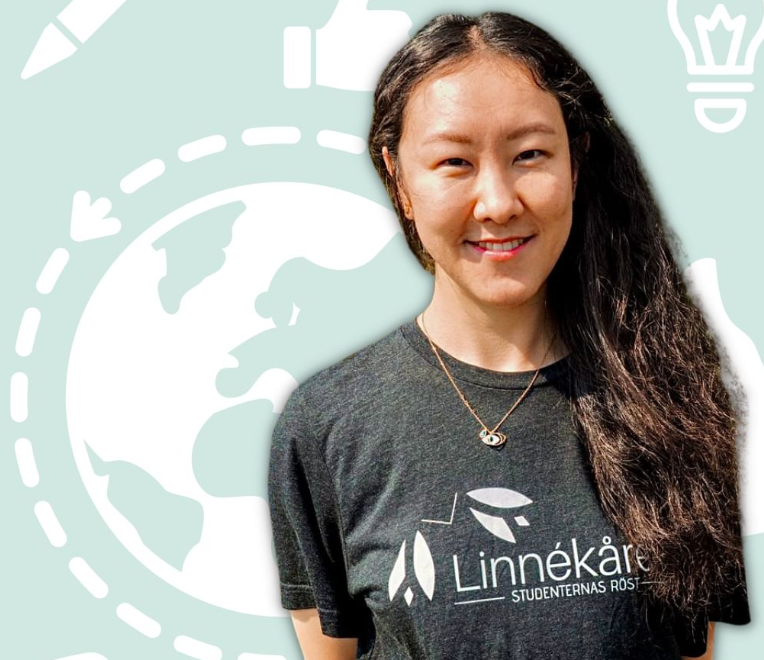 Växjö: Pelarplatsen 8 (opposite library entrance)
Facebook Växjö Open Wed 12-14 & Thur 10-12
Kalmar: Hus Stella   
Facebook Kalmar Open Wed 12-14 & Thur 10-12


010-330 30 09 (09:00-11:30)
info@linnek.se
https://www.instagram.com/linnek.se/
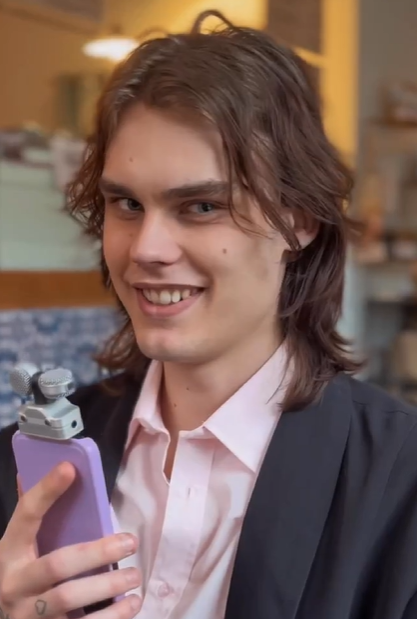 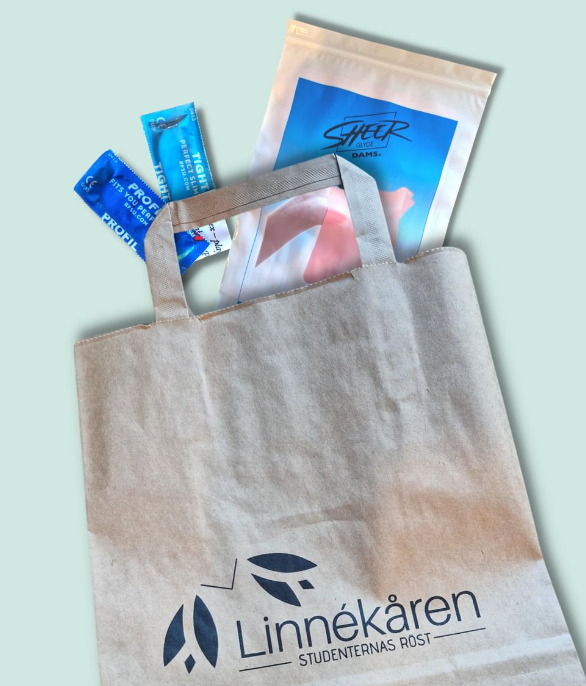 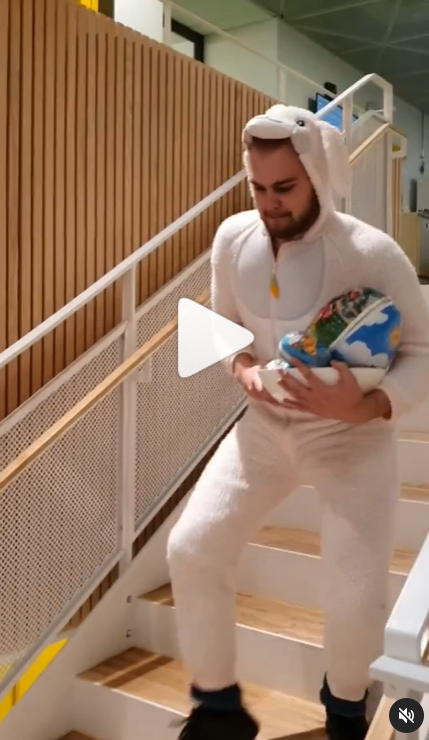 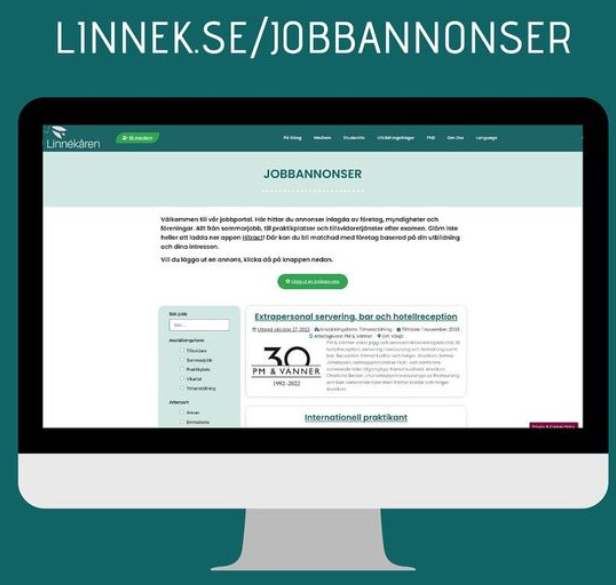 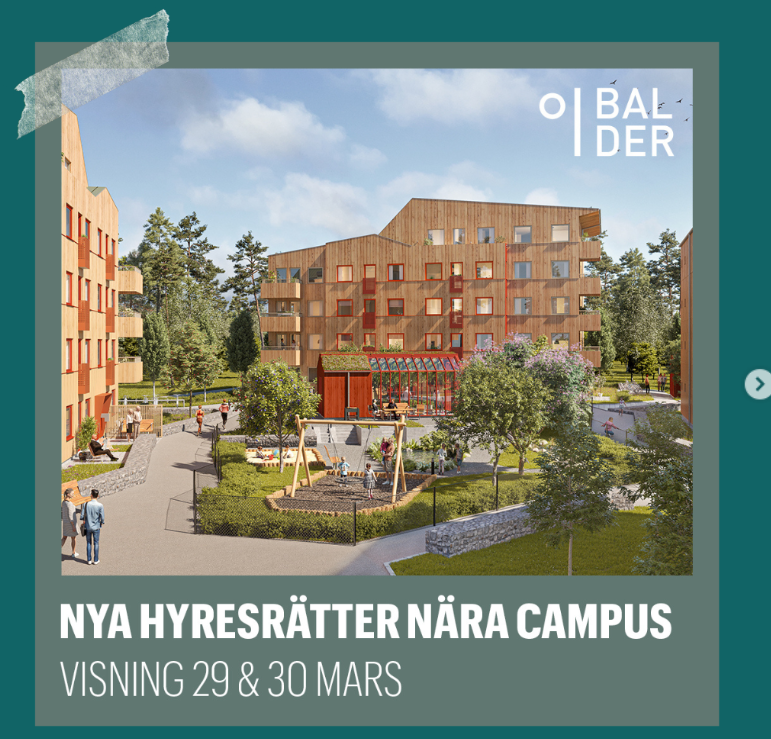 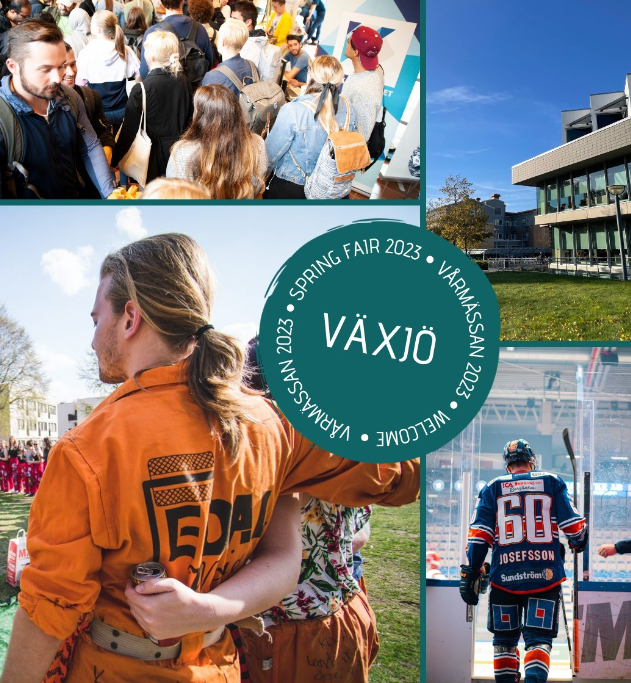 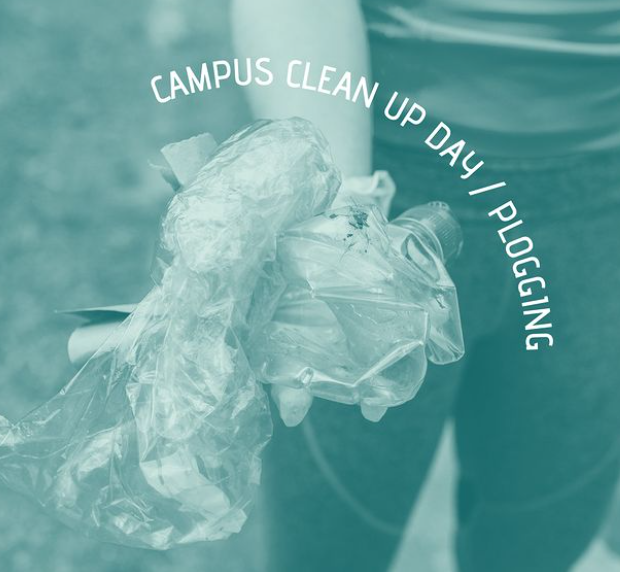 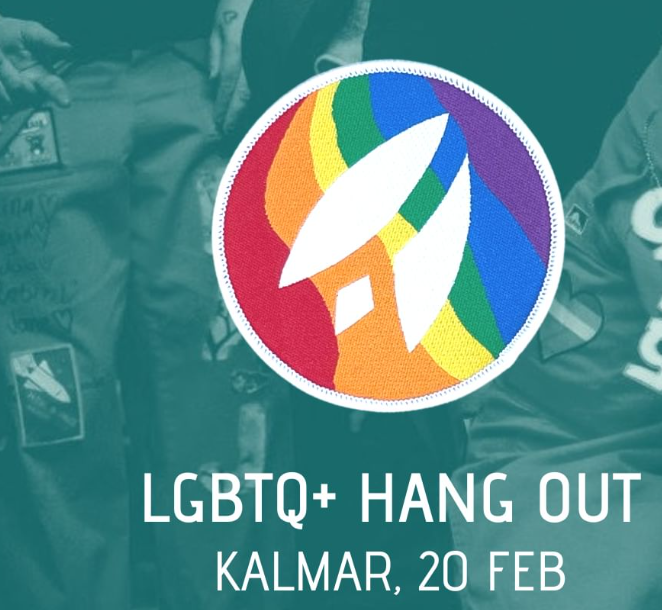 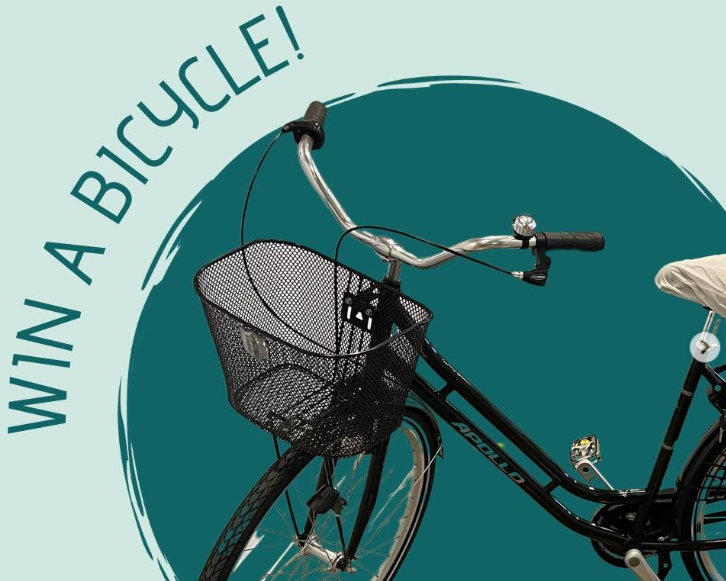 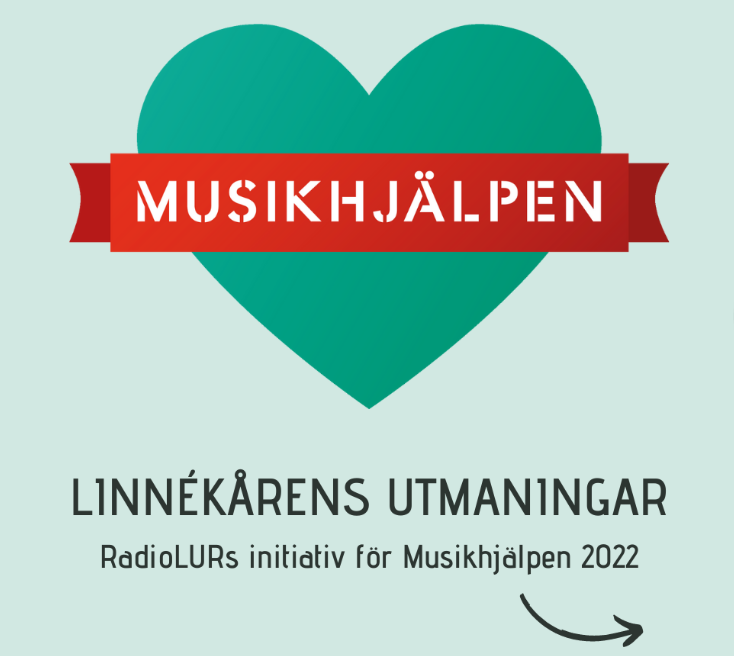 How do I join?
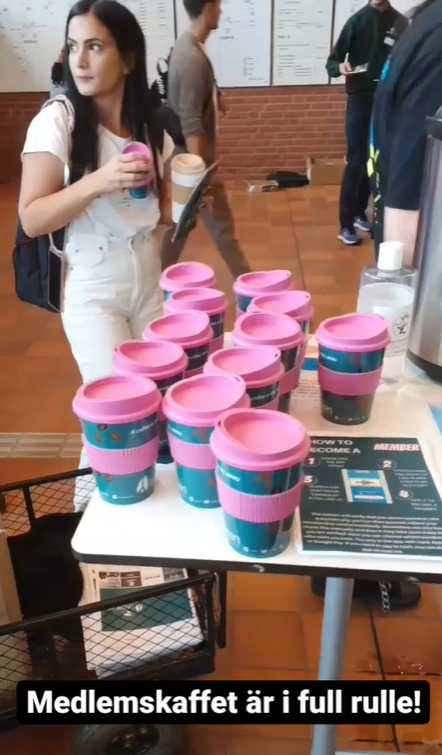 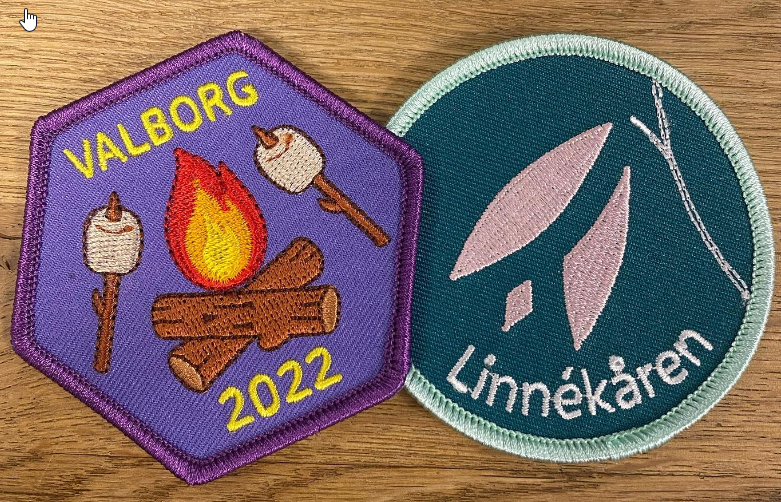 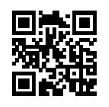 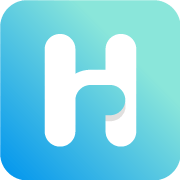 Download the Hitract app and create an account 
Find our hitClub by searching for “Linnékåren”
Press “Bli medlem” and follow instructions 

Done!
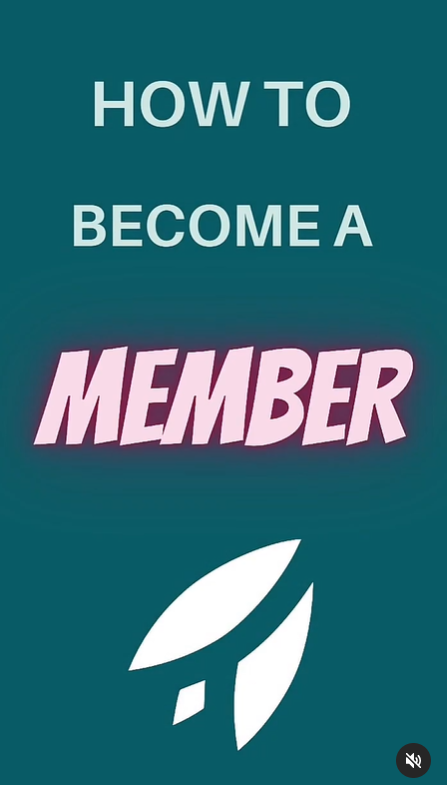 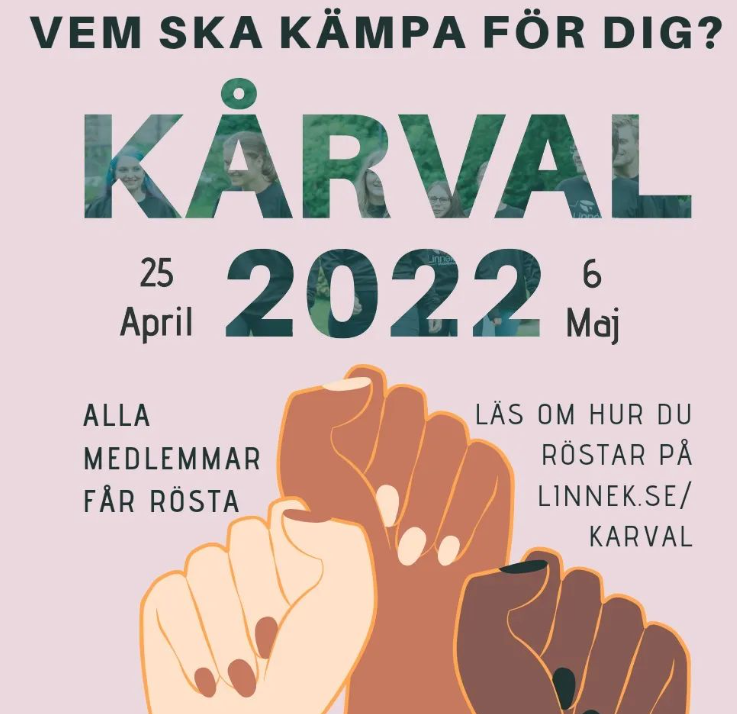 International possibilities
Katarina Rönndahl, International Coordinator, Faculty of Technology
Denis Devlet, student Network Security Program
International possibilities
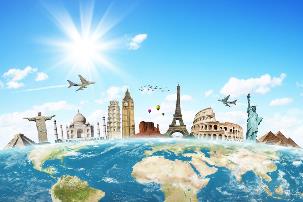 Exchange studies

Internship

International possibilities at home
Why?
You gain better confidence and become more independent by learning to "survive" in a different environment..
You earn credits while you travel
Personal development
International experience important in all professional areas.
You improve your communication skills and learn to master a new language or increase your competence in the language you already know..
The recruiter: "It shows a driving force."
New contacts, expanded network
International studies make you attractive in an international labor market and can be the tip of your CV.
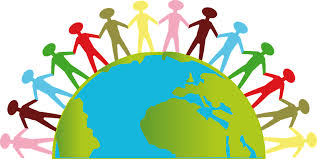 You get to experience different cultures and traditions on site.
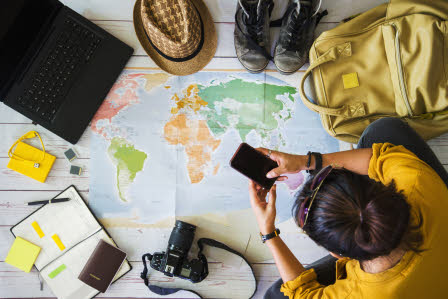 Exchange studies
1 or 2 semester study at one of LNU´s partner institutions
Exchange courses – credit transfer
No tuition fee at the partner university (if you pay tution fee to LNU, you will pay tution fee to LNU)
Erasmus scholarship. (EU Member States + Iceland, Norway, Liechtenstein, Macedonia, Serbia, Turkey.) The scholarship is 510 or 560 EUR/month depending on host country.
Visa/residence permit
Apply the academic year before the exchange. 
Application deadlines 15 November and 1 March! 

Information: https://lnu.se/en/student/international-possibilities/study-abroad/
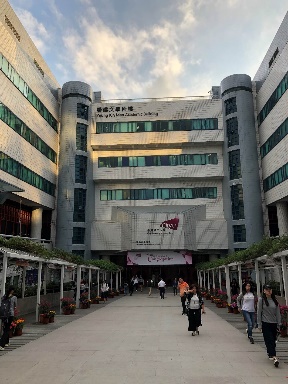 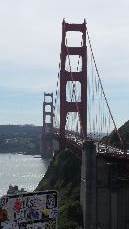 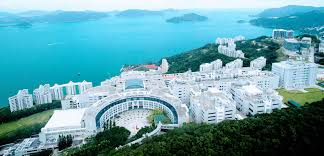 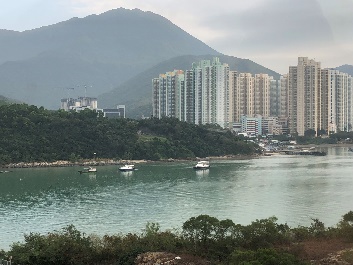 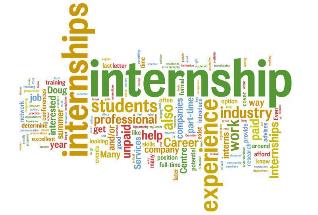 Internship abroad
During the studies or after

You are responsible for finding the internship place

 Erasmus scholarship if you do internship in the EU(+the other Ersmus countries)for at   least 2 months - 	Ongoing application

Erasmus Intern is a collection database for internships at various organizations and companies throughout Europe. The site is managed by Erasmus Student Network (ESN), an international non-profit student association. https://erasmusintern.org/

IAESTE (The International Association for the Exchange of Students for Technical Experience) is a global exchange program that offers paid internships abroad in over 80 countries primarily for students in the fields of natural science, engineering and architecture.

Information: https://lnu.se/en/student/international-possibilities/InternshipAbroad/
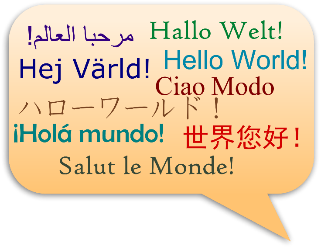 Internationalization at home
Become a buddy / mentor for a foreign student
https://linnek.se/buddyprogrammet/


Linnékåren: https://linnek.se/eng/
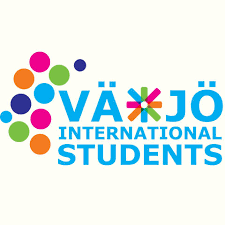 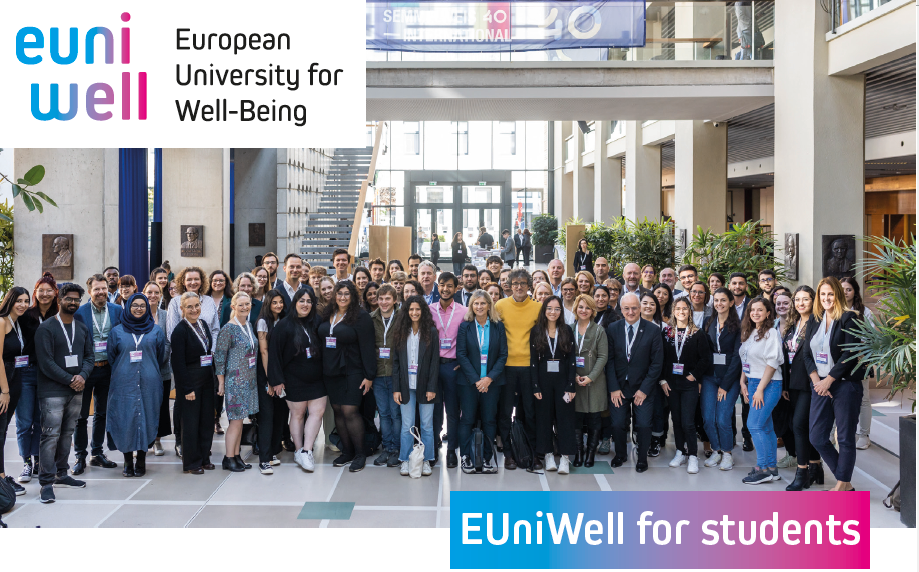 https://lnu.se/en/student/international-possibilities/euniwell-student/
[Speaker Notes: EUniWell, is an alliance of several universities working together on education and research in the field of well-being.]
Contact info – how does what?
Faculty of Technology:
Katarina Rönndahl, internationell koordinator
E-mail: katarina.ronndahl@lnu.se

International Office:
Student Lounge in H-building:
E-mail: outexchange@lnu.se 

Follow our students on exchange at instagram @lnuabroad
Questions?
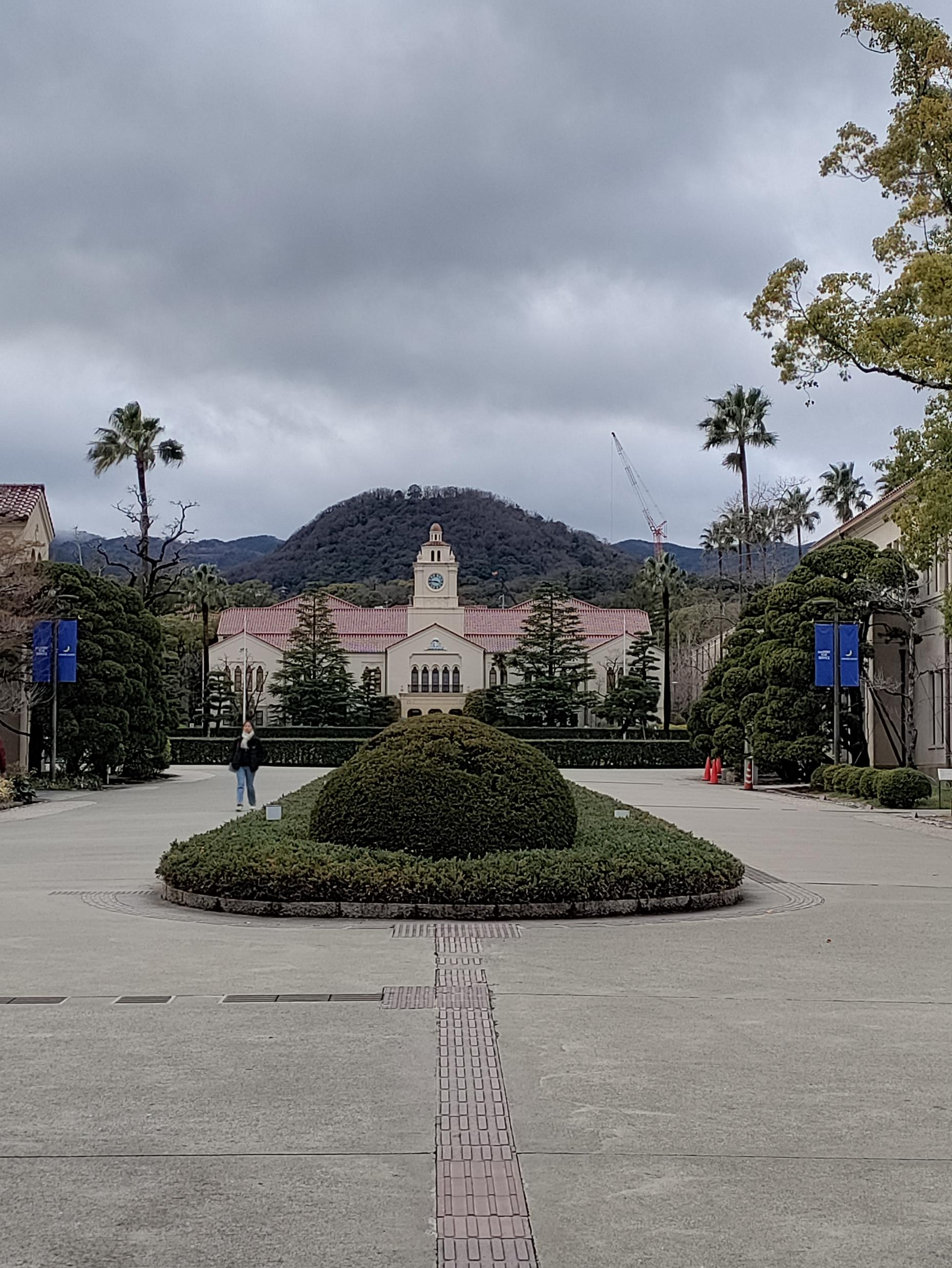 EXCHANGE STUDIES
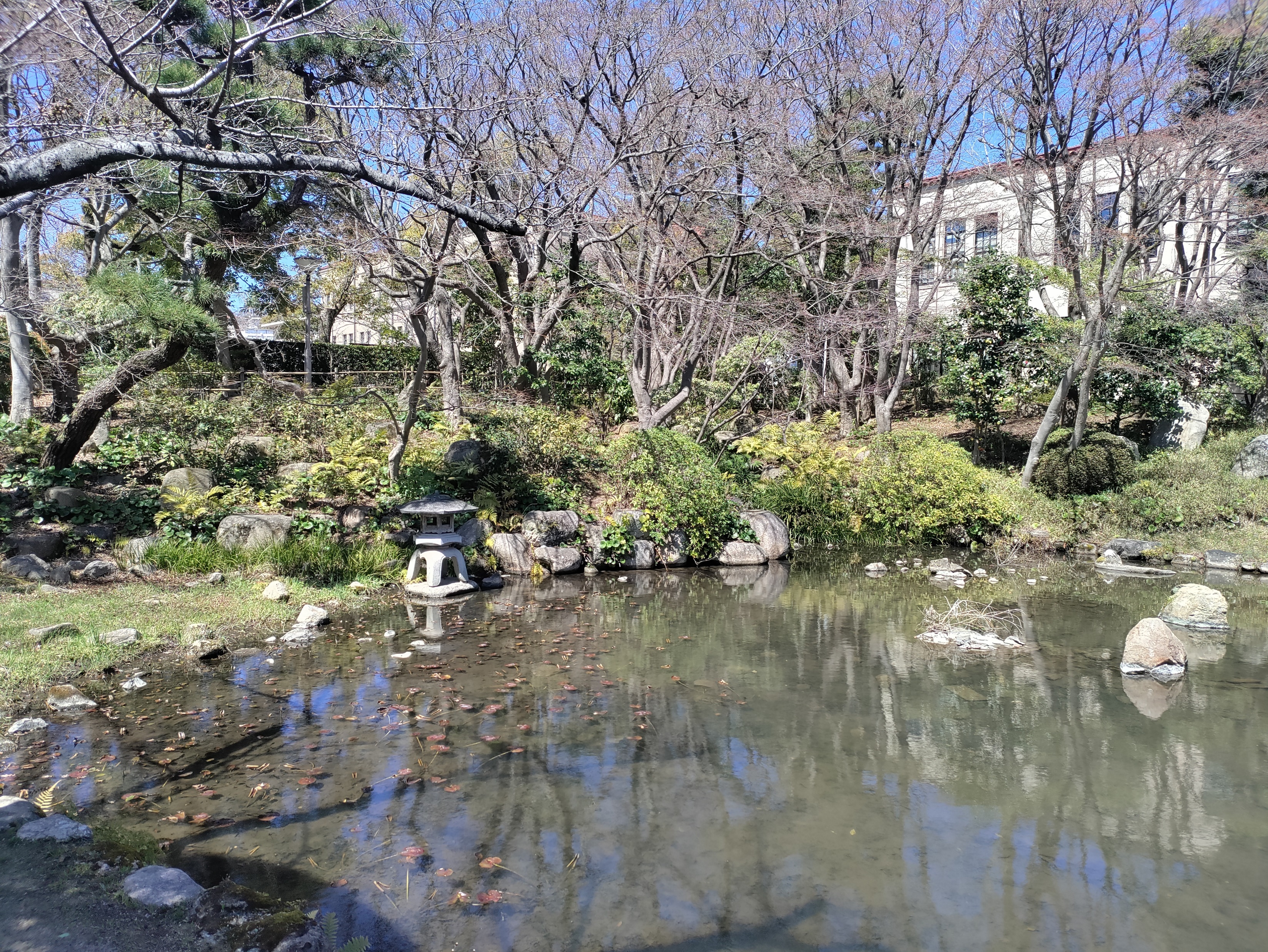 Kwansei Gakuin University, Nishinomiya, Hyogo, Japan
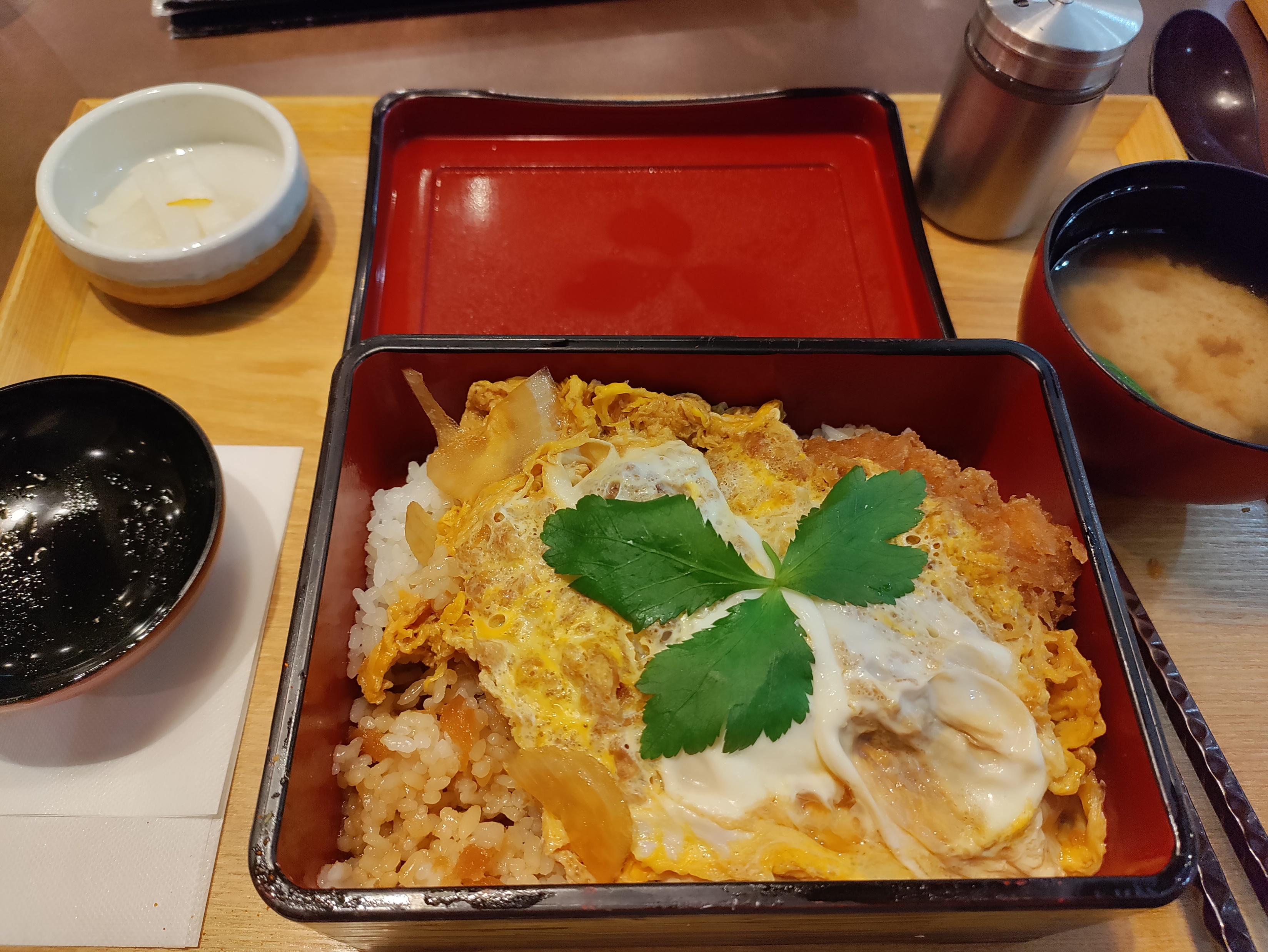 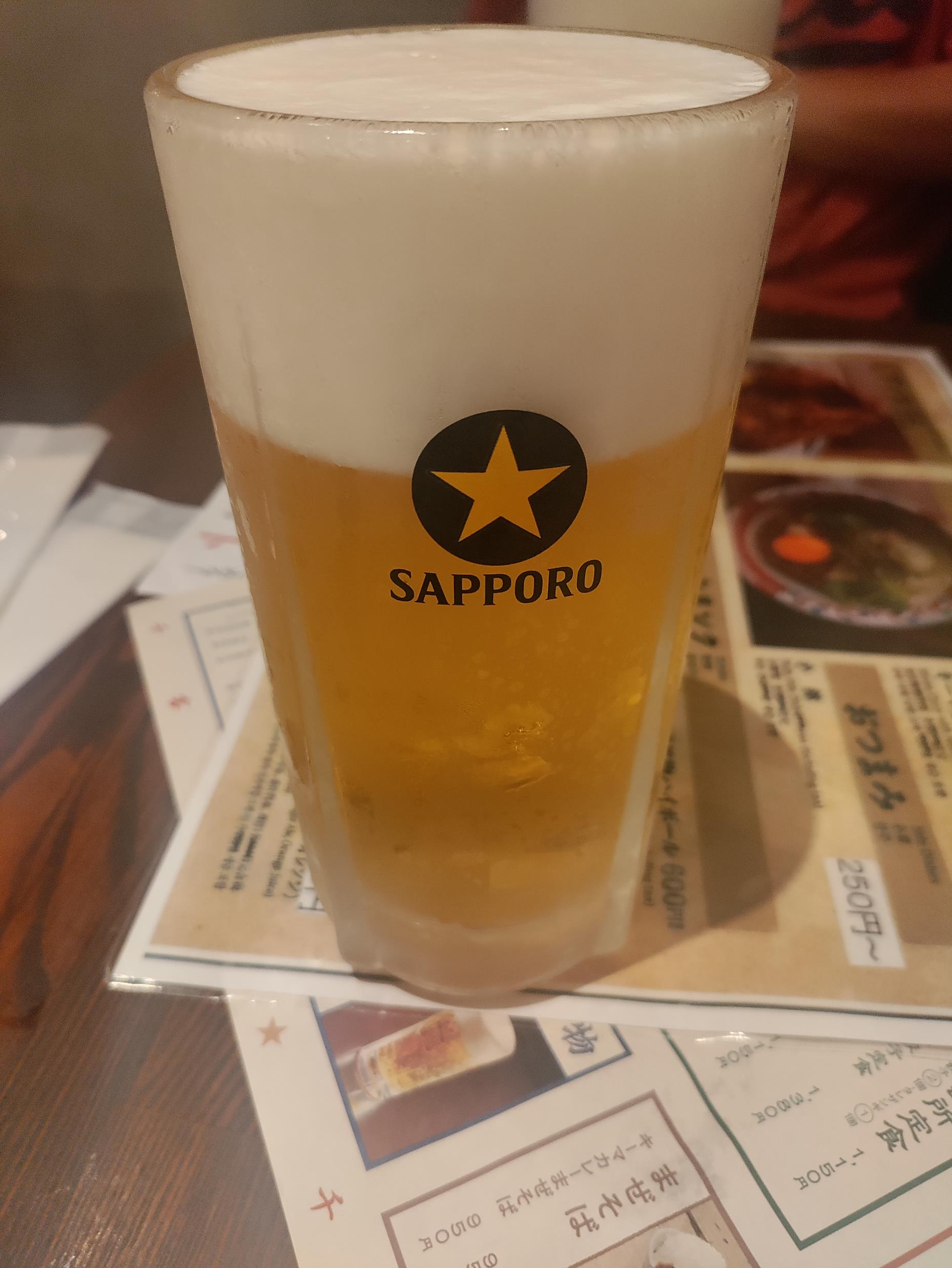 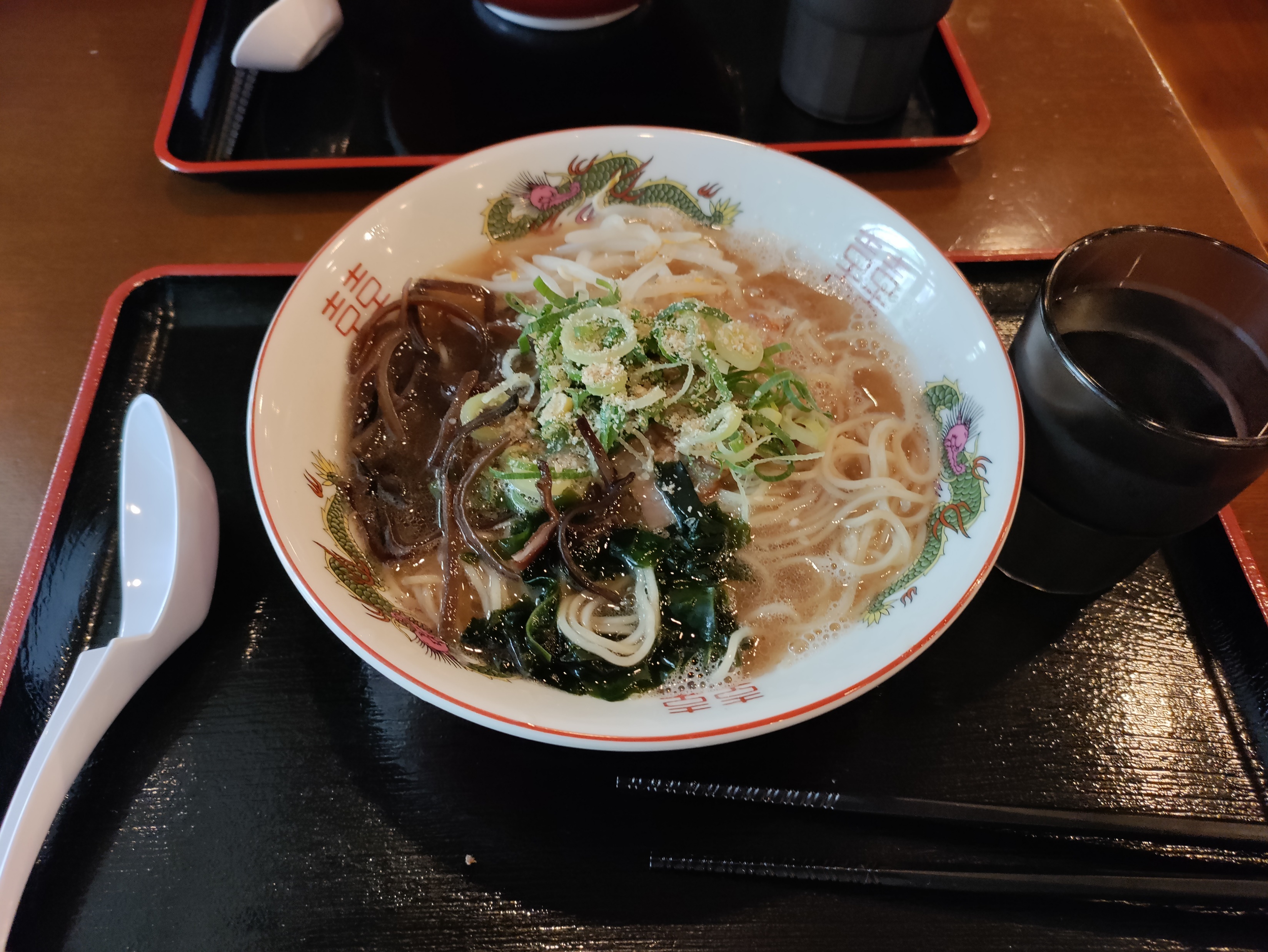 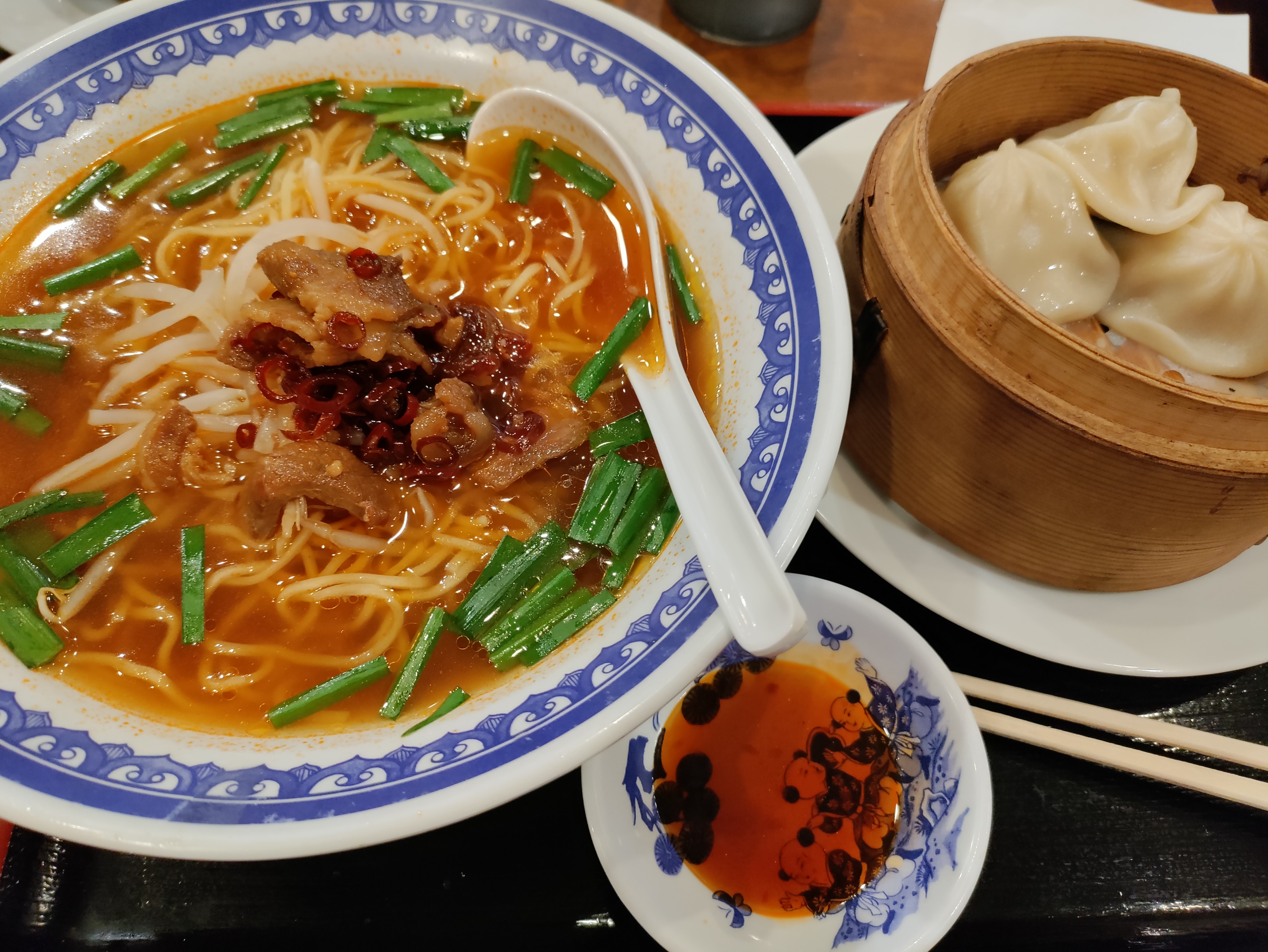 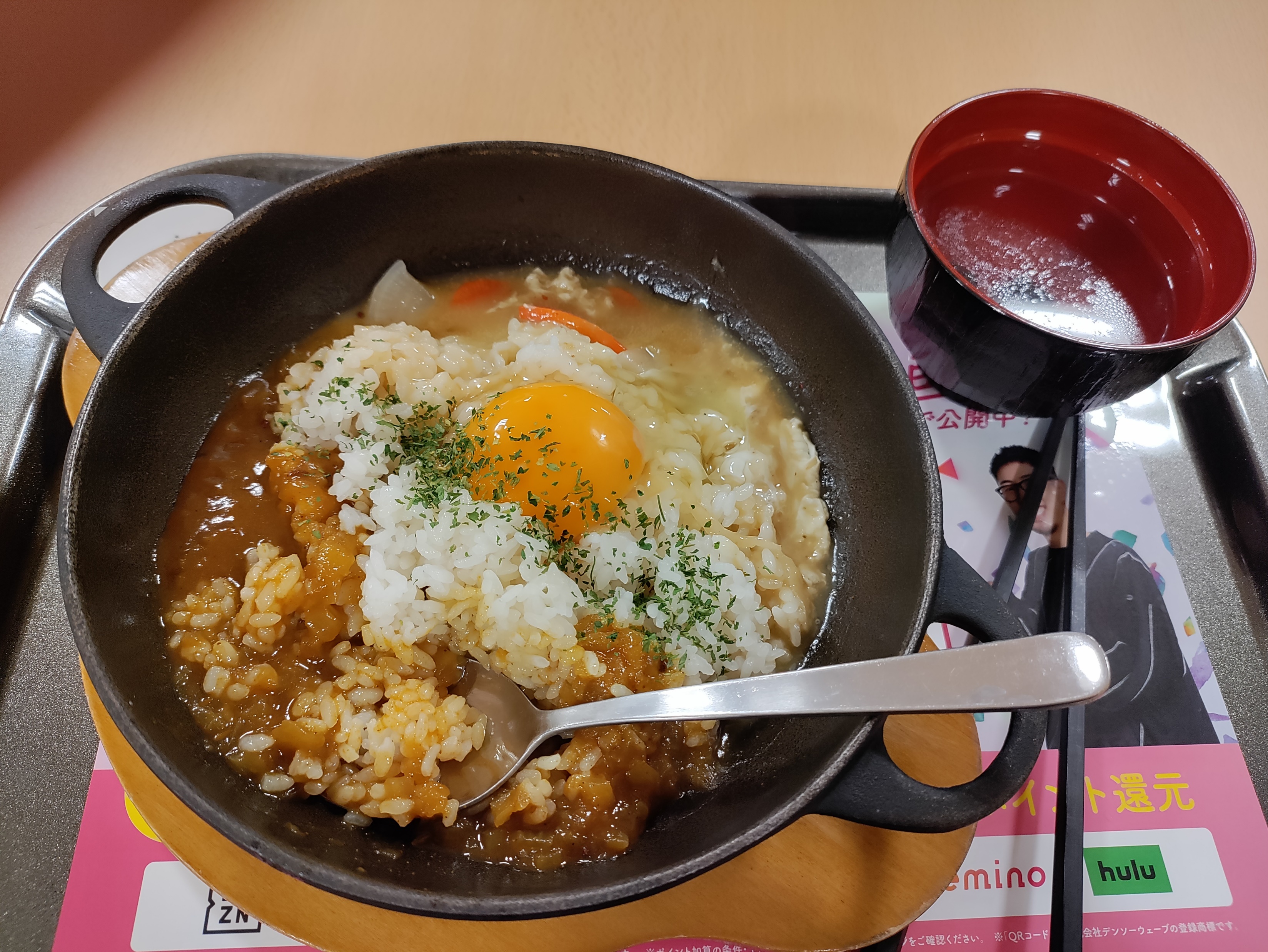 The food
.
To take an examination at LNU:
Written assignment?

Check if there is a submission date.
Re-exam?

Find out if there are any changes.
Find out what applies at the course introduction.

In groups or individually?

Laboratory work
Seminars
Assignments
Oral examination
Online exams
Written exams

Ask questions during the lessons throughout the course!
Sample exam?
Written exam
Bring along:
Pencil, rubber, ink pen.
Anonymisation code.
Valid ID.
Indicated examination aids. (ie. calculator)
Something to drink/eat.
Studying with a disability: 

Ask your coordinator about adaptions.
Register for the exam in Ladok.
Note your anonymisation code.
You get an email about your room placement a few days before the exam.
You can enter the examination room 30 min before start.
Second admission:

45 minutes after the start of the exam. 
Primarily for participants who arrived late.
Not registered – subject to space.
Contact with companies and organizationsCollaboration

Jan Novak
jan.novak@lnu.se
0470-70 80 16
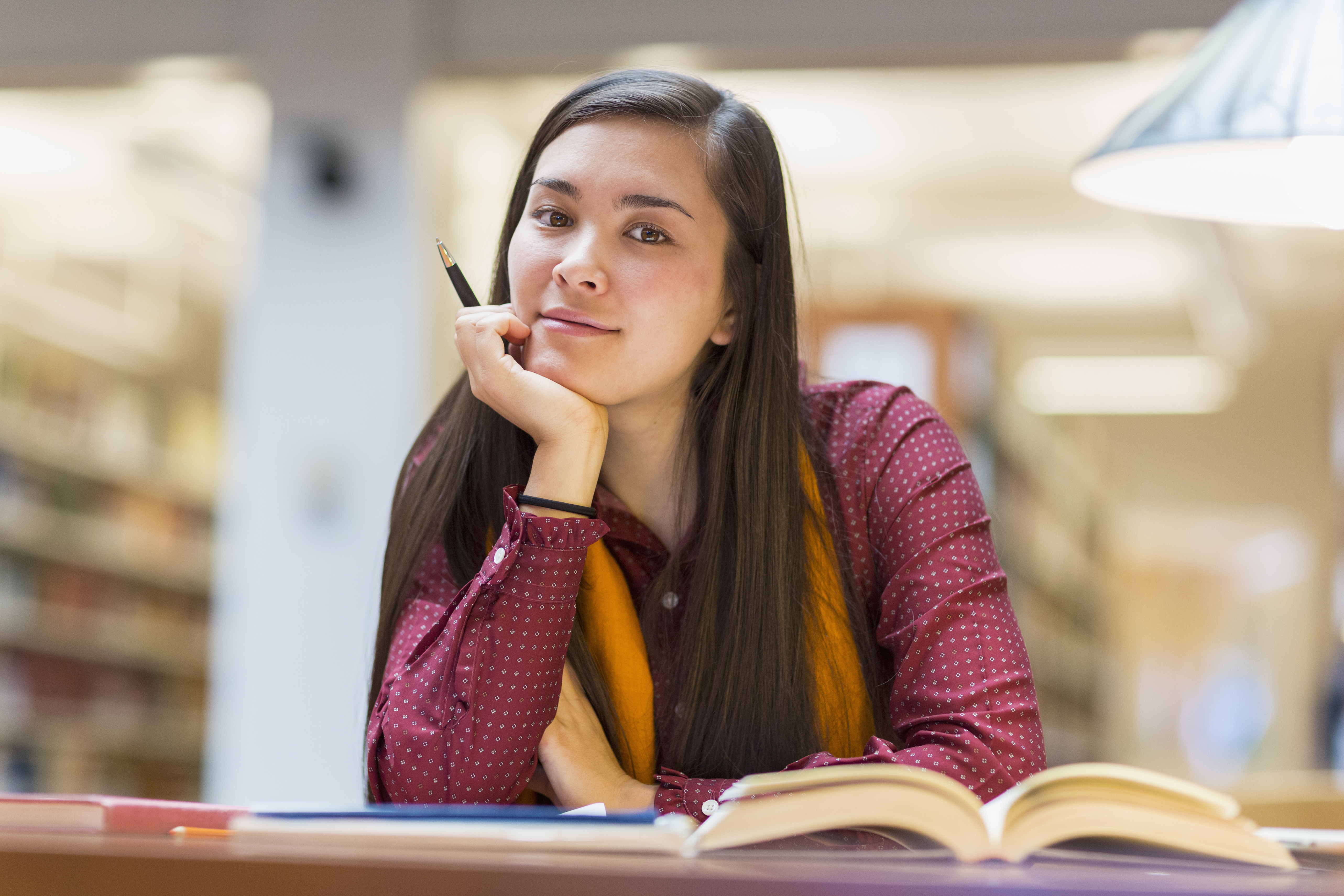 Collaboration can be many different things
Internship
Degree projekt
Case studies
Mentoring program
Fairs
The career portal
Career Day Technology 202418 nov 2024
a full day for companies, organizations and students in the educational fields of construction, data/IT and technology
Career Day Technology 2024 | lnu.se
Educational associations
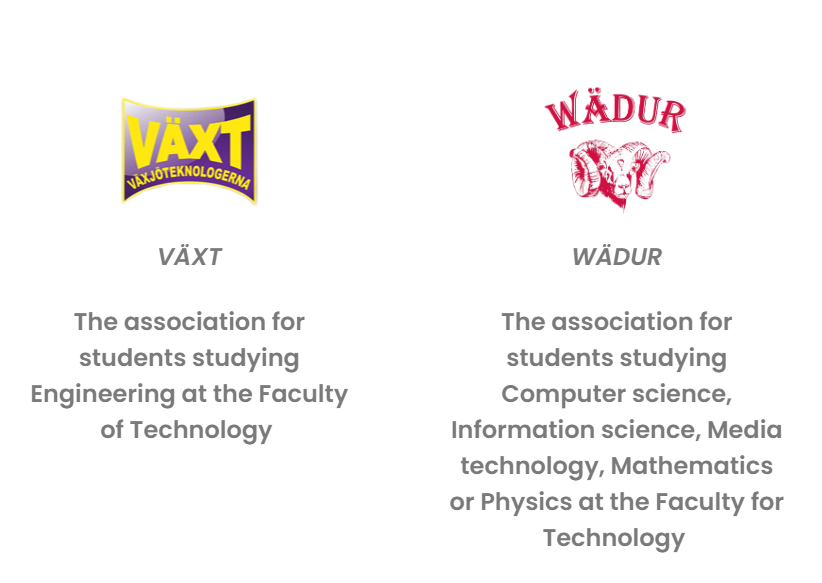 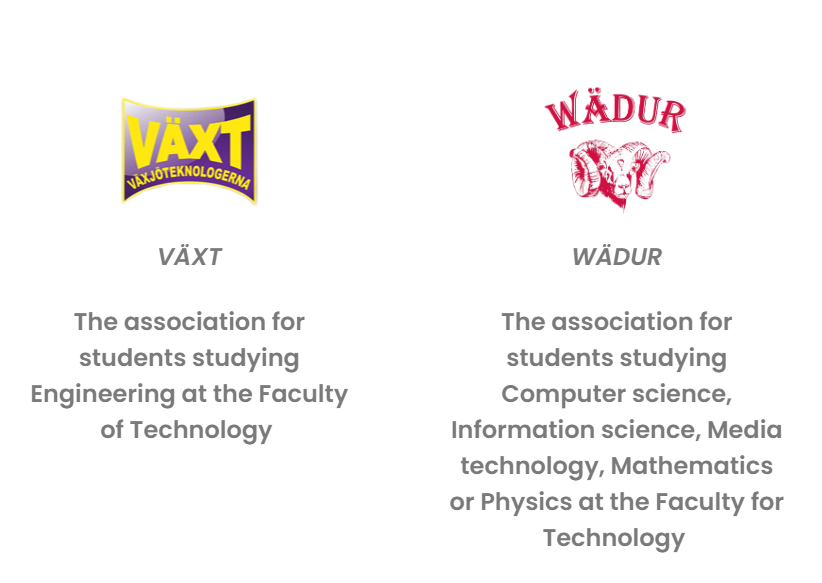 Thank you!